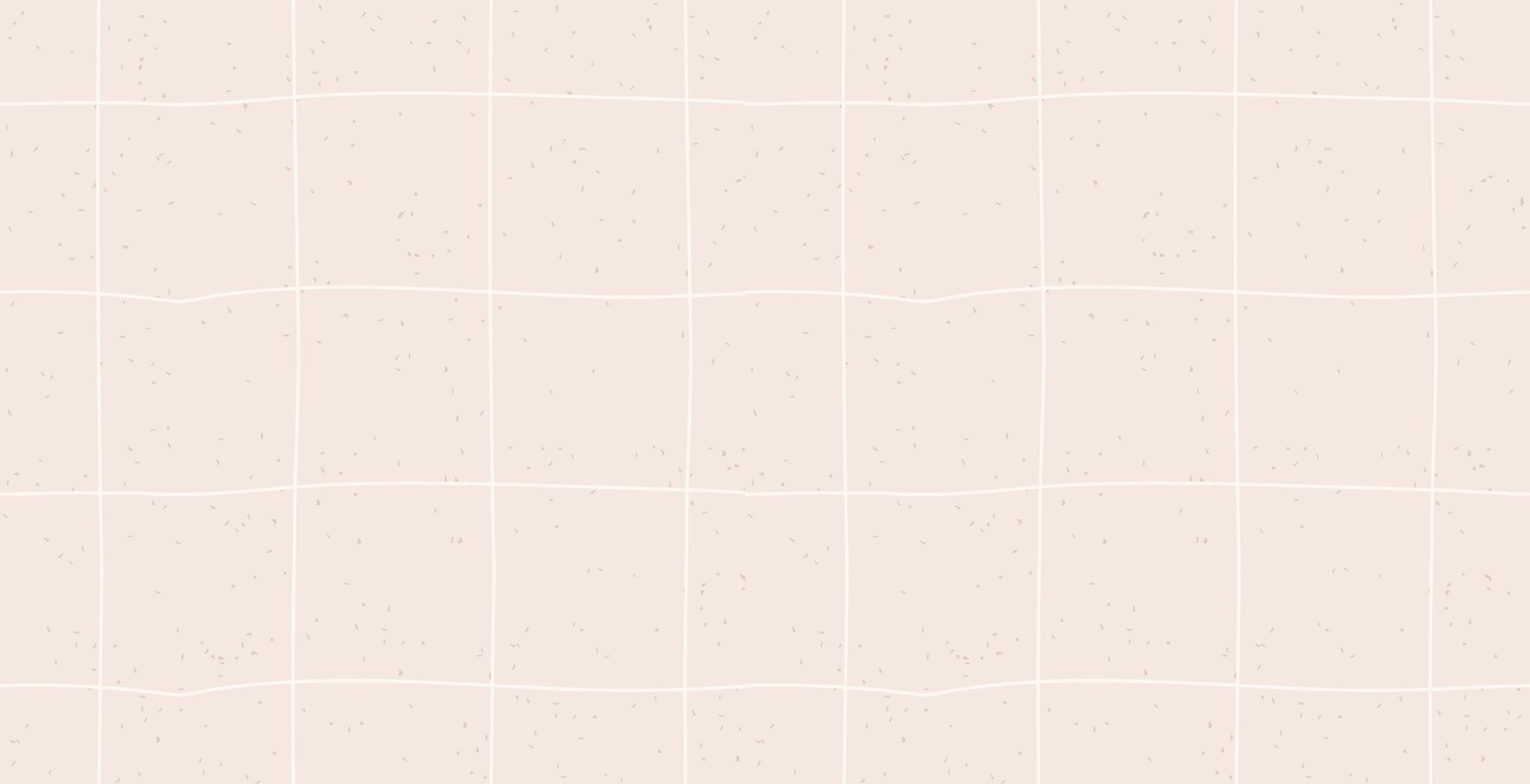 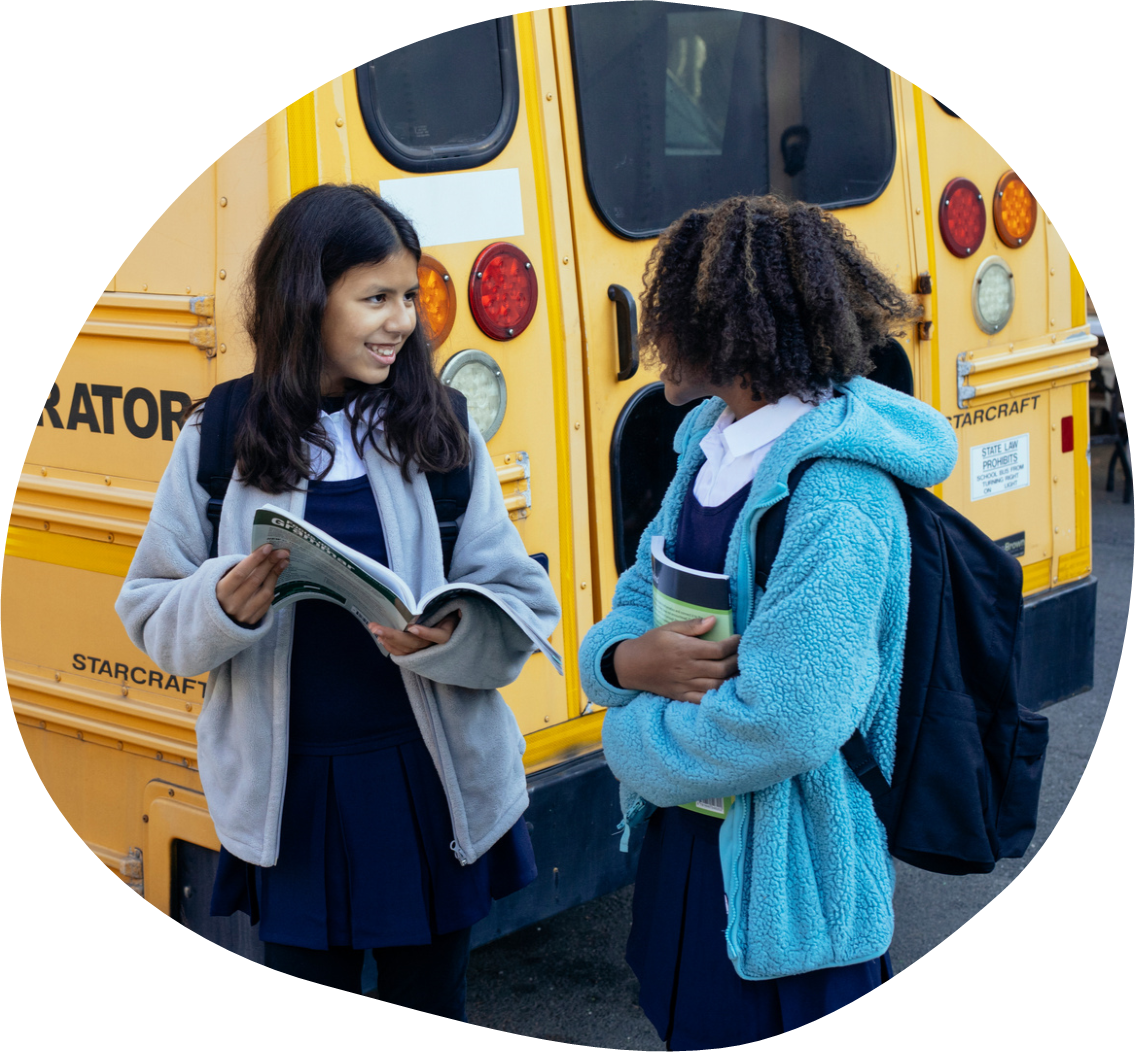 Modes of Transport
for Pre-K
WRITE YOUR TEXT HERE
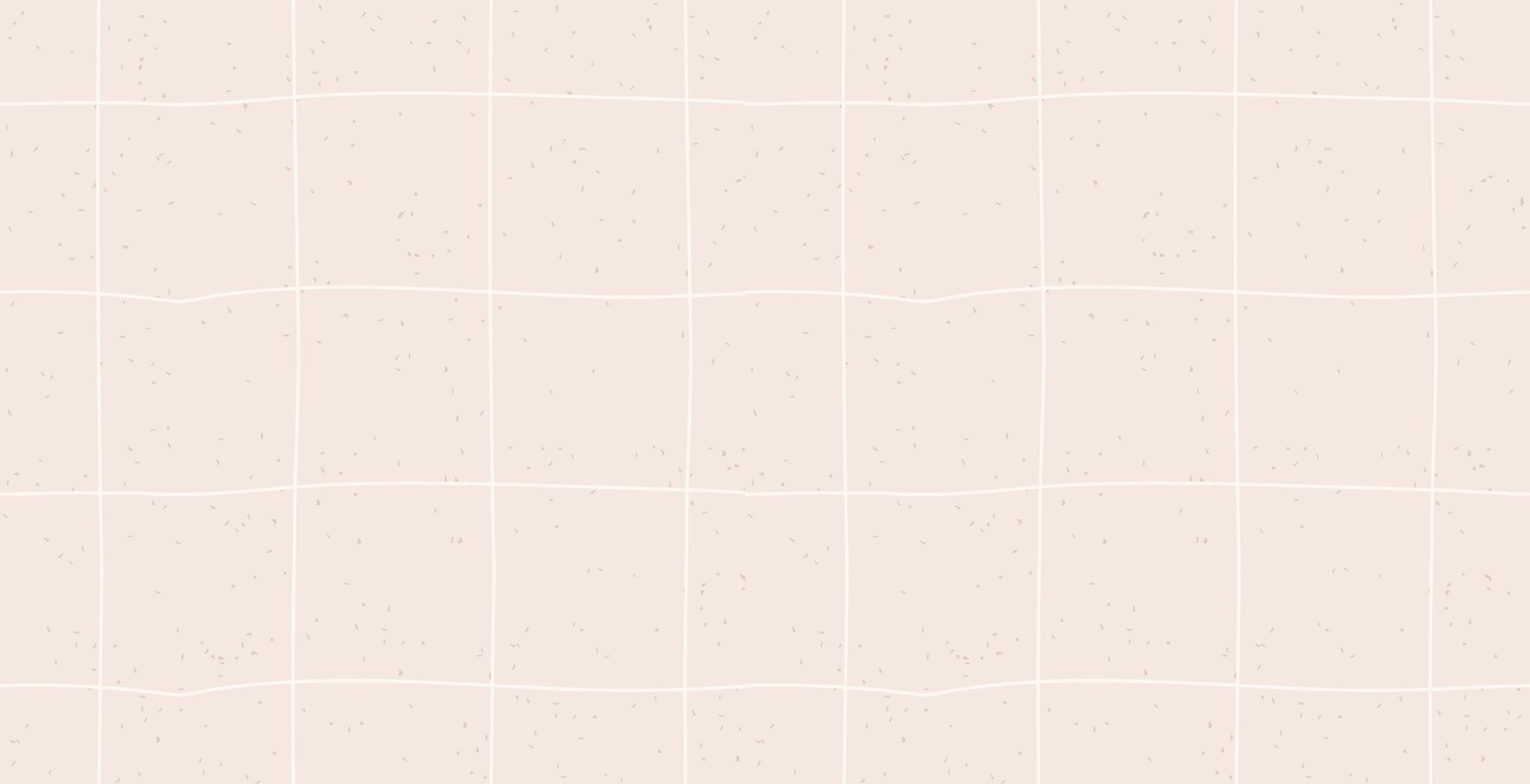 Table Of Contents
Modes of Transport
Introduction
02
01
Elaborate on what you want to discuss.
Elaborate on what you want to discuss.
Safety Rules
How Do We Choose
03
04
Elaborate on what you want to discuss.
Elaborate on what you want to discuss.
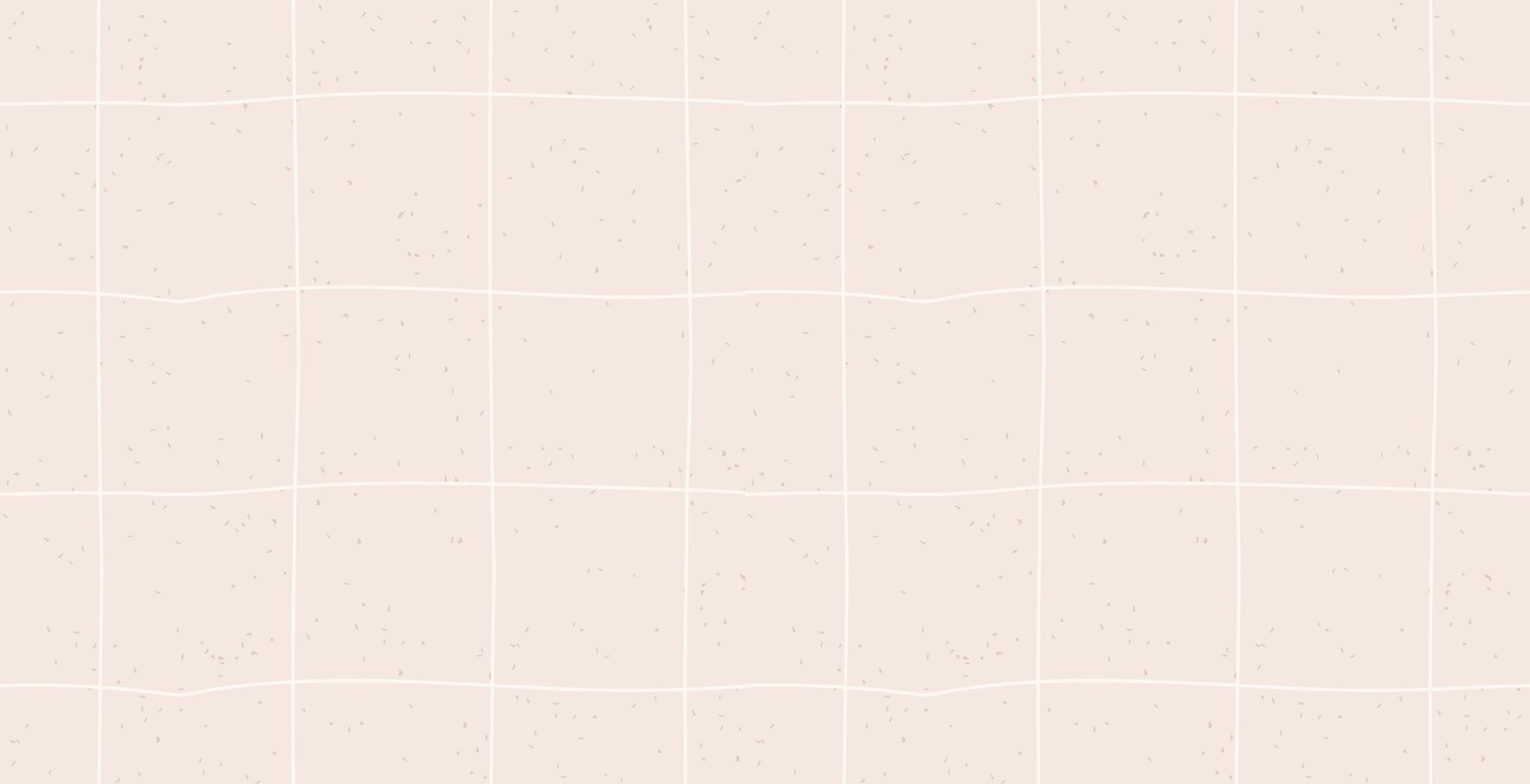 01
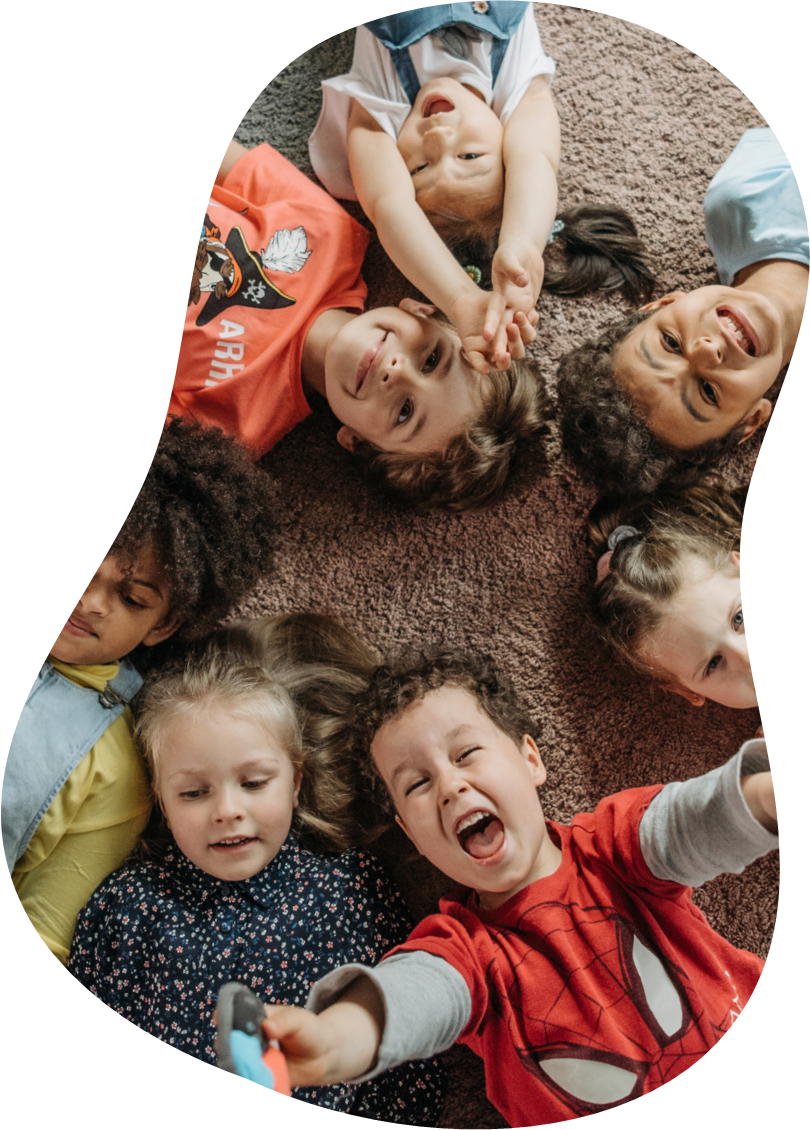 Introduction
Bienvenue dans cette introduction, où nous allons explorer ensemble un monde de connaissances et de découvertes passionnantes. Que vous soyez un novice curieux ou un expert chevronné, ce voyage intellectuel promet d'être enrichissant et captivant. Préparez-vous à élargir vos horizons, à repousser les limites de votre imagination et à embrasser la diversité des idées qui nous entourent. Laissez-vous emporter par la magie des mots et la puissance des idées alors que nous plongeons dans ce voyage fascinant ensemble.
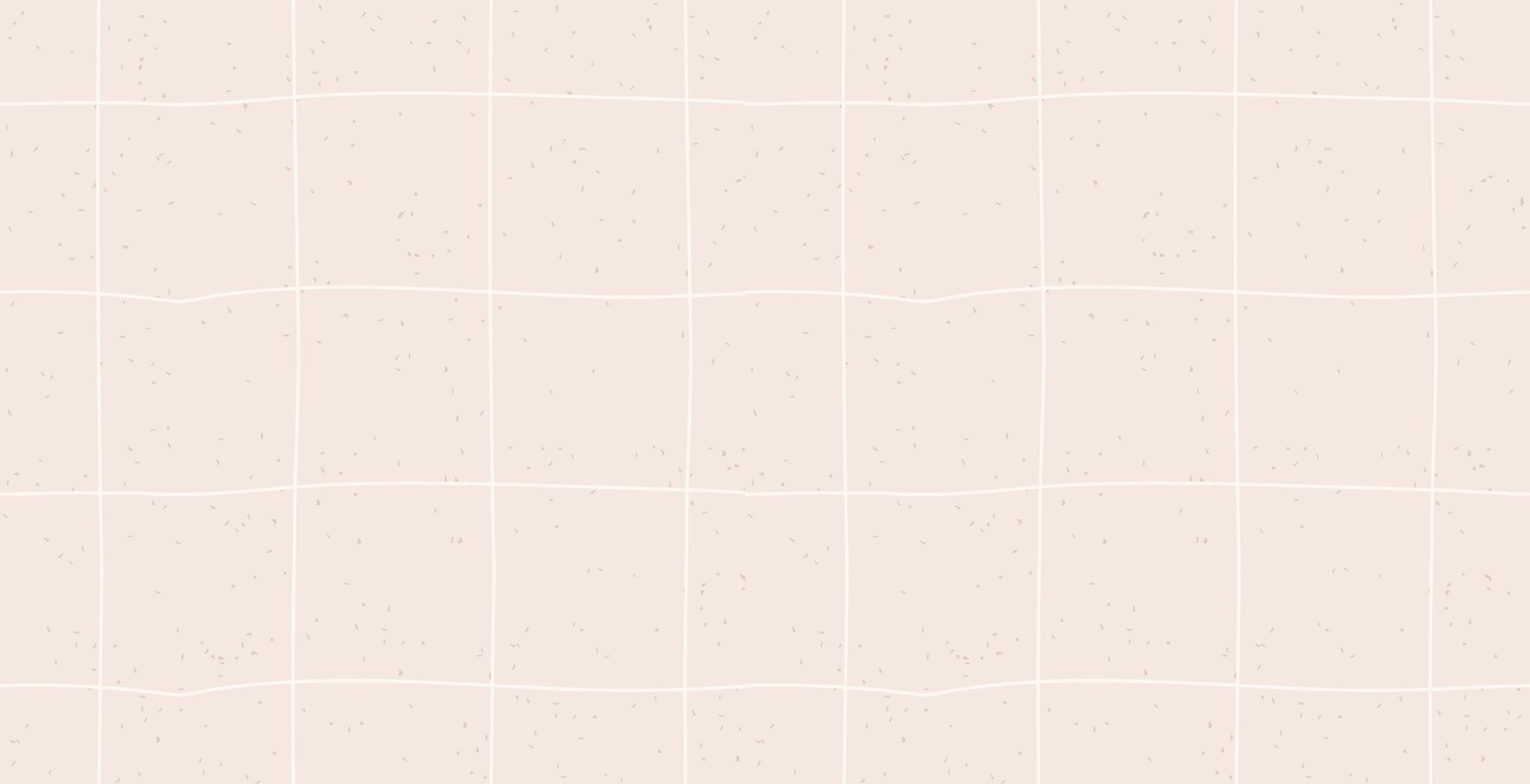 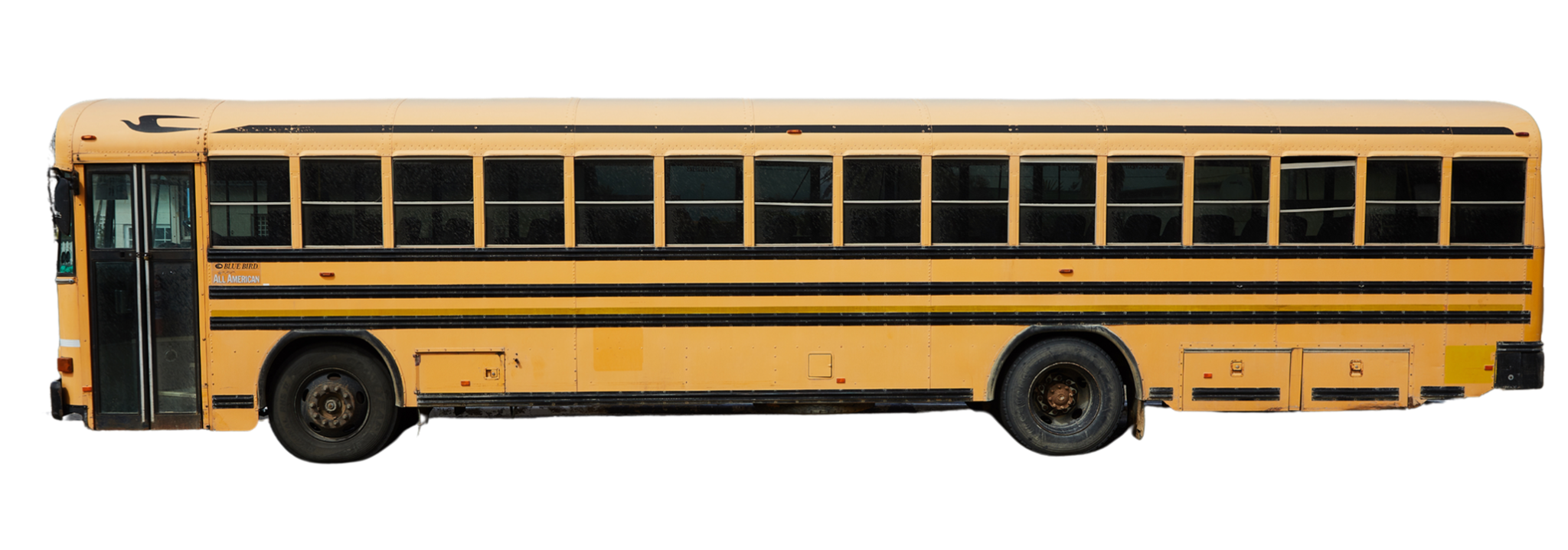 Welcome To Presentation
I'm Rain, and I'll be sharing with you my beautiful ideas. Follow me at @reallygreatsite to learn more.
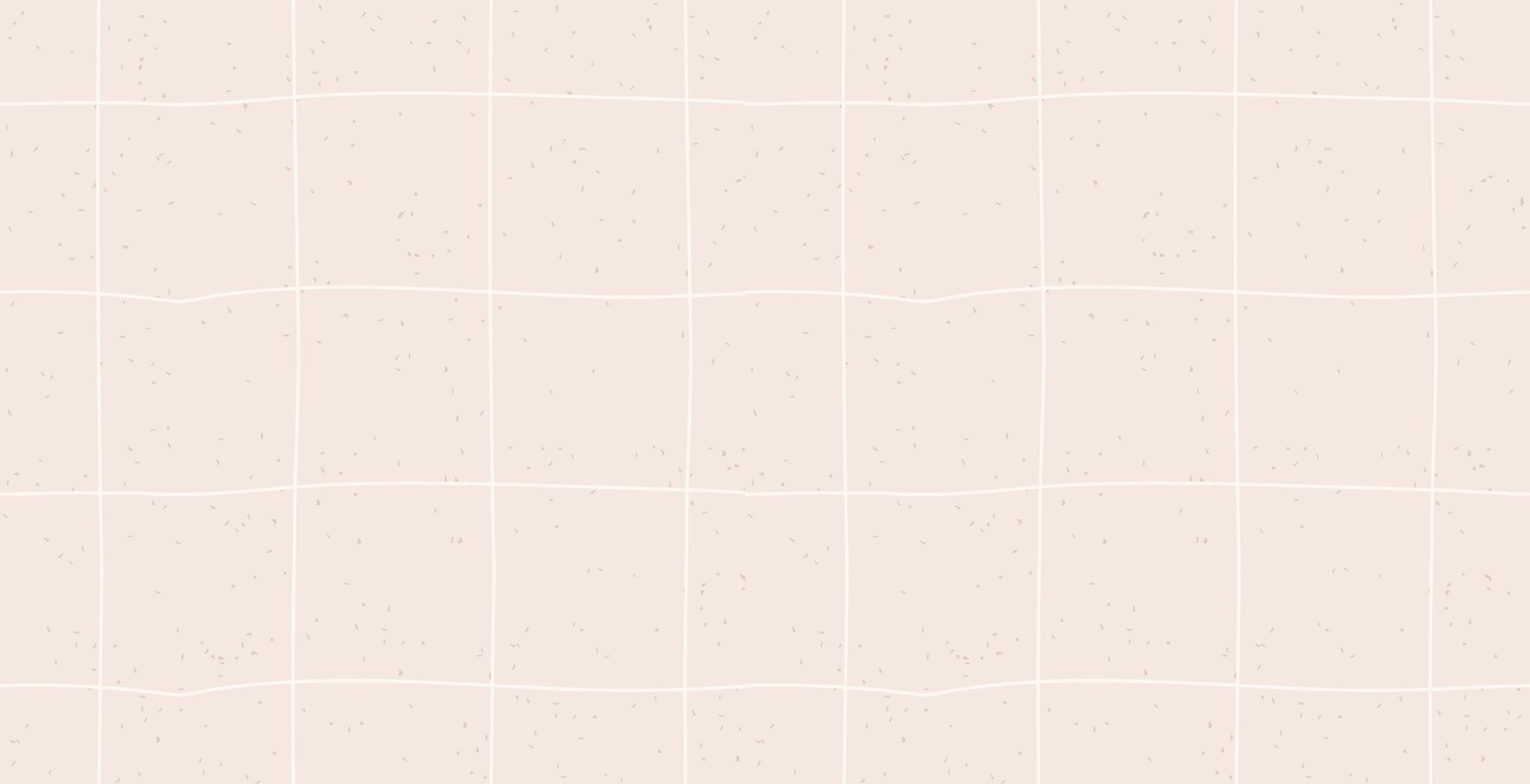 02
Modes of Transport
When it comes to getting from point A to point B, there are various modes of transport to choose from. Each mode has its own unique advantages and characteristics that cater to different preferences and needs.

One of the most common modes of transport is the automobile. Cars provide convenience and flexibility, allowing individuals to travel at their own pace and on their own schedule. They are particularly useful for shorter distances or when traveling in areas with limited public transportation options.Public transportation, on the other hand, offers a more sustainable and cost-effective way to get around. Buses, trains, and subways are popular choices for commuting in urban areas, reducing traffic congestion and minimizing the environmental impact of travel.
For those looking for a more active and eco-friendly option, cycling or walking can be excellent choices. These modes of transport not only help promote physical health and well-being but also contribute to reducing carbon emissions and promoting a cleaner environment.
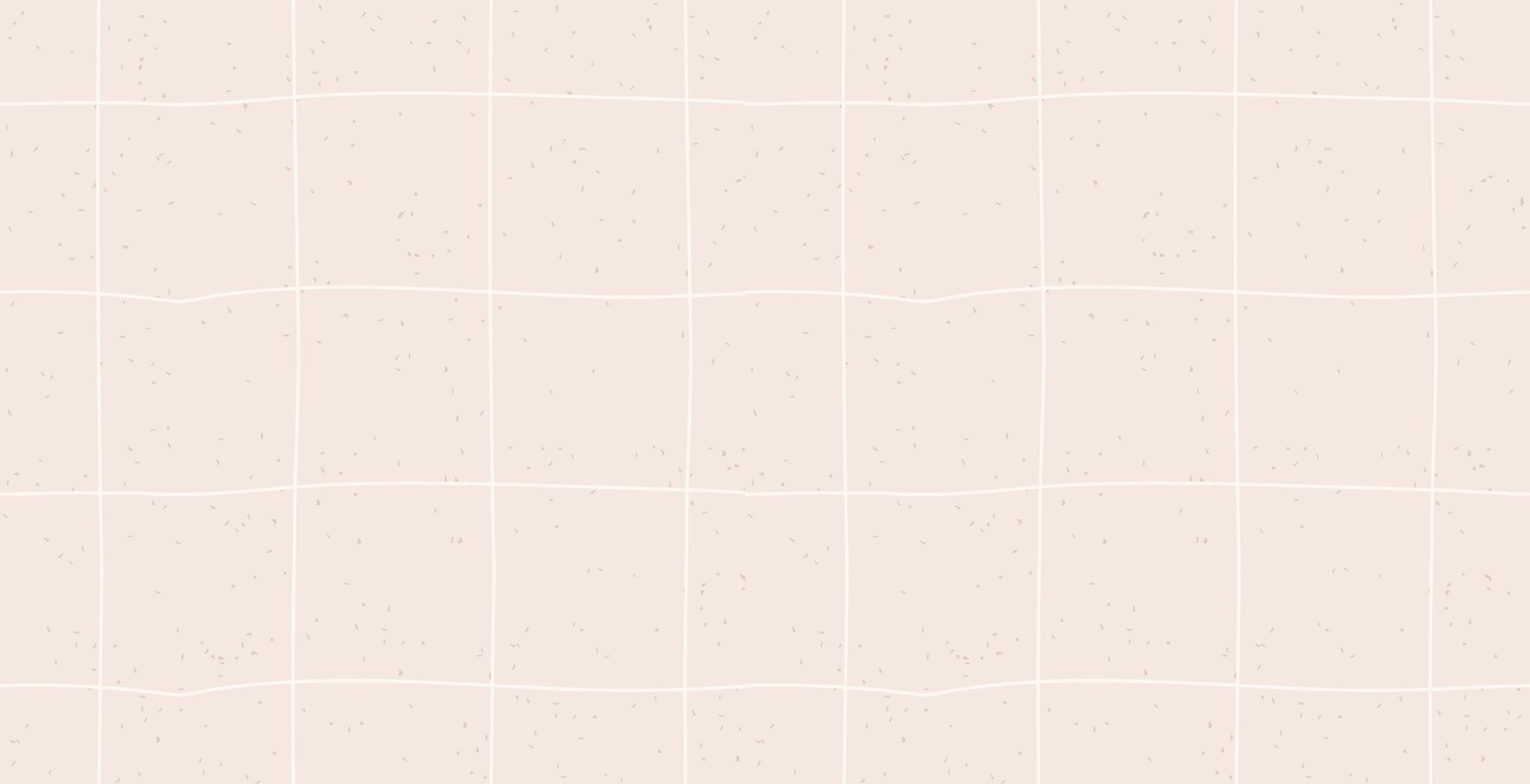 Car
A car is a versatile mode of transportation that provides convenience, mobility, and independence to its users. With its ability to travel long distances in a relatively short amount of time, a car has become an essential part of modern life for many people. From commuting to work, running errands, going on road trips, to simply enjoying a leisurely drive, a car offers endless possibilities and freedom. With various styles, models, and features available, there is a car to suit every individual's needs and preferences. Whether it's a sleek sports car, a practical sedan, a spacious SUV, or a rugged off-road vehicle, the choice of a car reflects one's personality and lifestyle. In addition to its utility, a car can also evoke emotions, symbolize status, and create memorable experiences. The invention of the automobile has revolutionized the way we live and has shaped our modern society in countless ways.
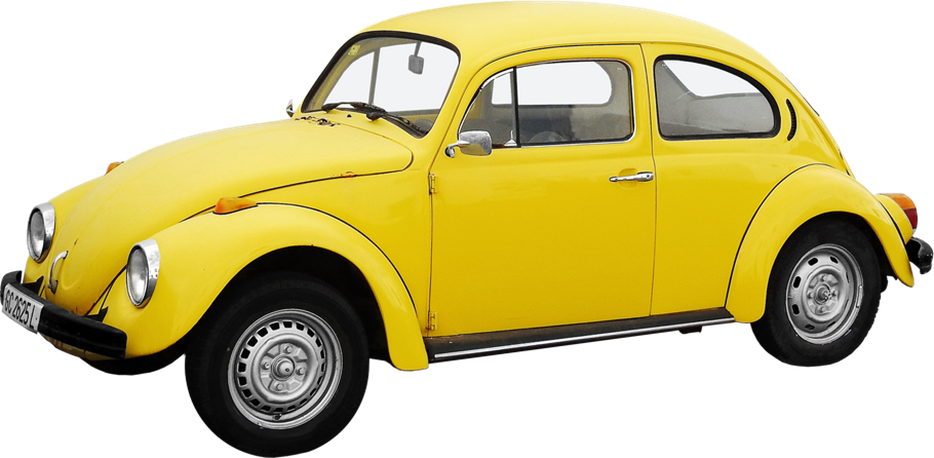 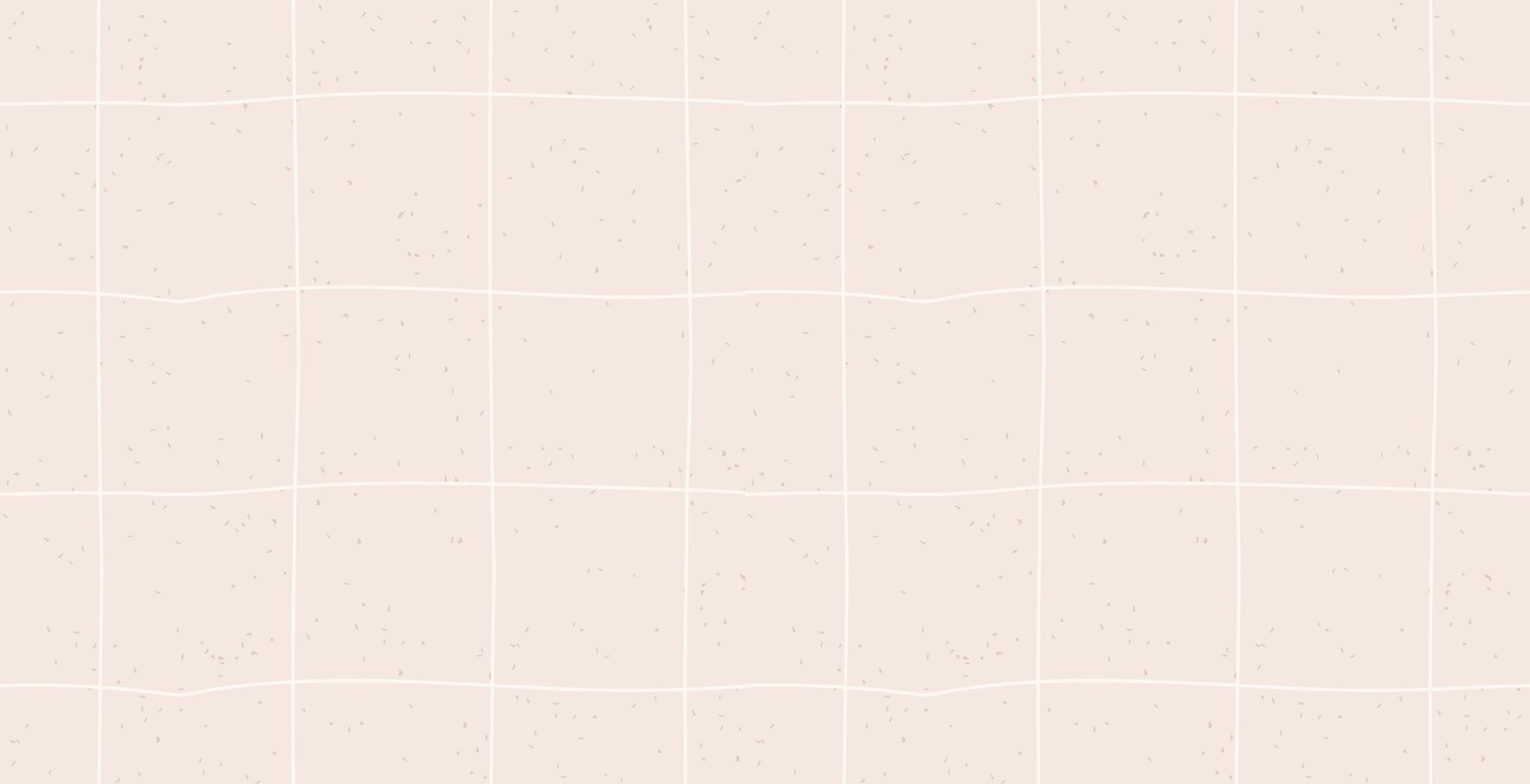 Bus
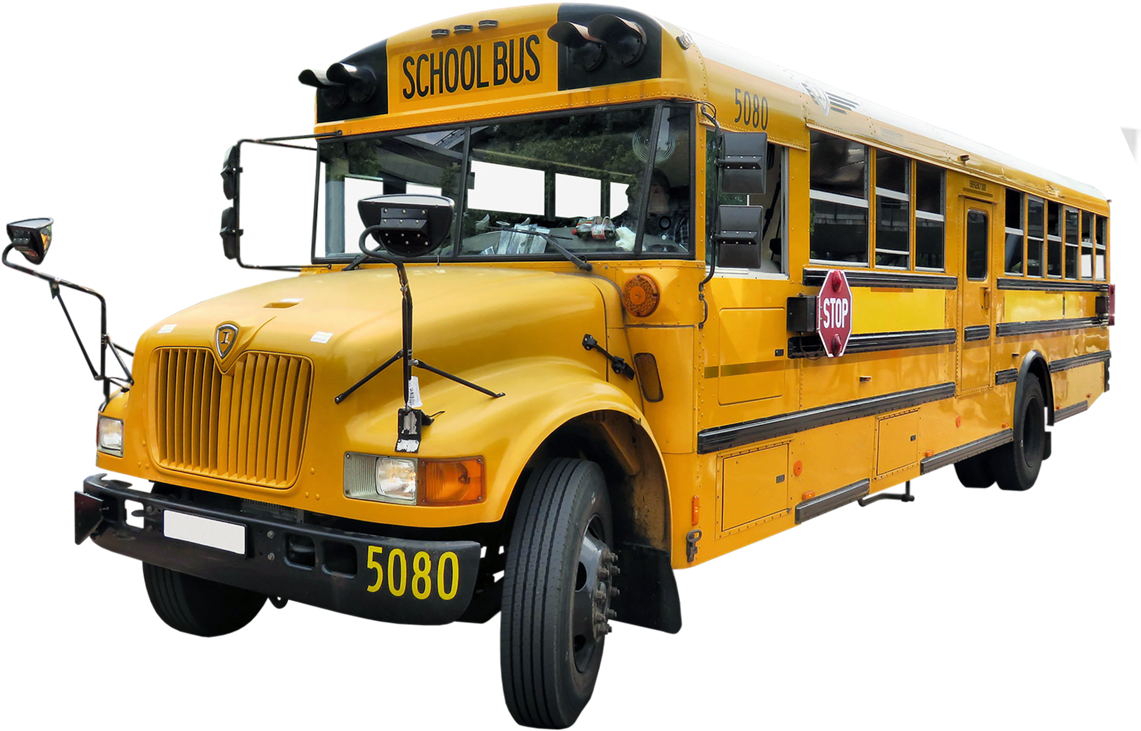 A bus is a popular mode of transportation that provides a convenient and cost-effective way to travel from one place to another. With its ability to accommodate a large number of passengers, buses play a crucial role in urban and rural areas, connecting people to work, school, shopping centers, and various destinations.

One of the benefits of taking the bus is the opportunity to relax during the journey, whether by reading a book, listening to music, or simply enjoying the views passing by. Additionally, buses contribute to reducing traffic congestion and air pollution by encouraging fewer cars on the road. When boarding a bus, it's essential to have the correct fare ready or to use a transportation card if available.
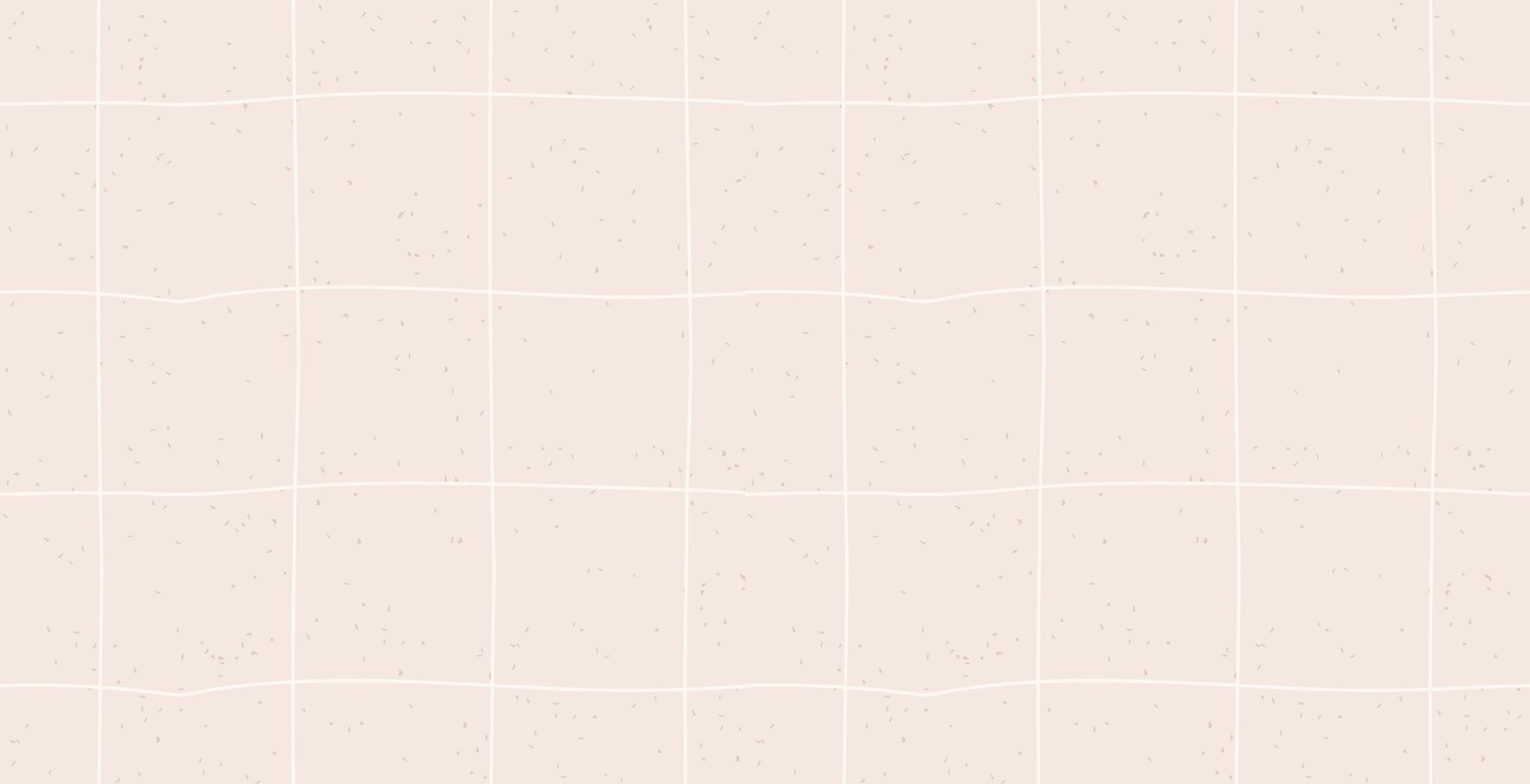 Bicycle
Pedaling through the streets, the bicycle is a symbol of freedom and simplicity. With the wind in your hair and the world passing by in a blur, the rhythmic motion of the pedals propels you forward towards new adventures. Whether you're cruising along a scenic path or weaving through bustling city traffic, the bicycle offers a unique perspective of the world around you. So, hop on and let the two wheels carry you to places unknown, as you embrace the joy of the ride.
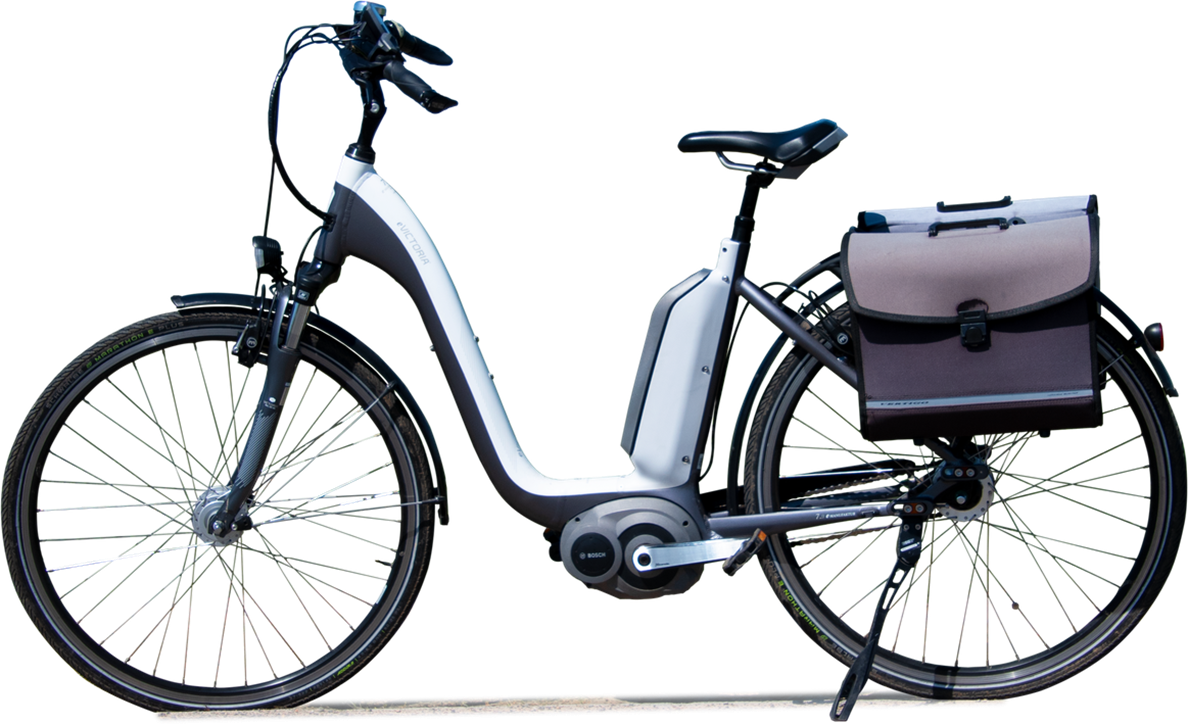 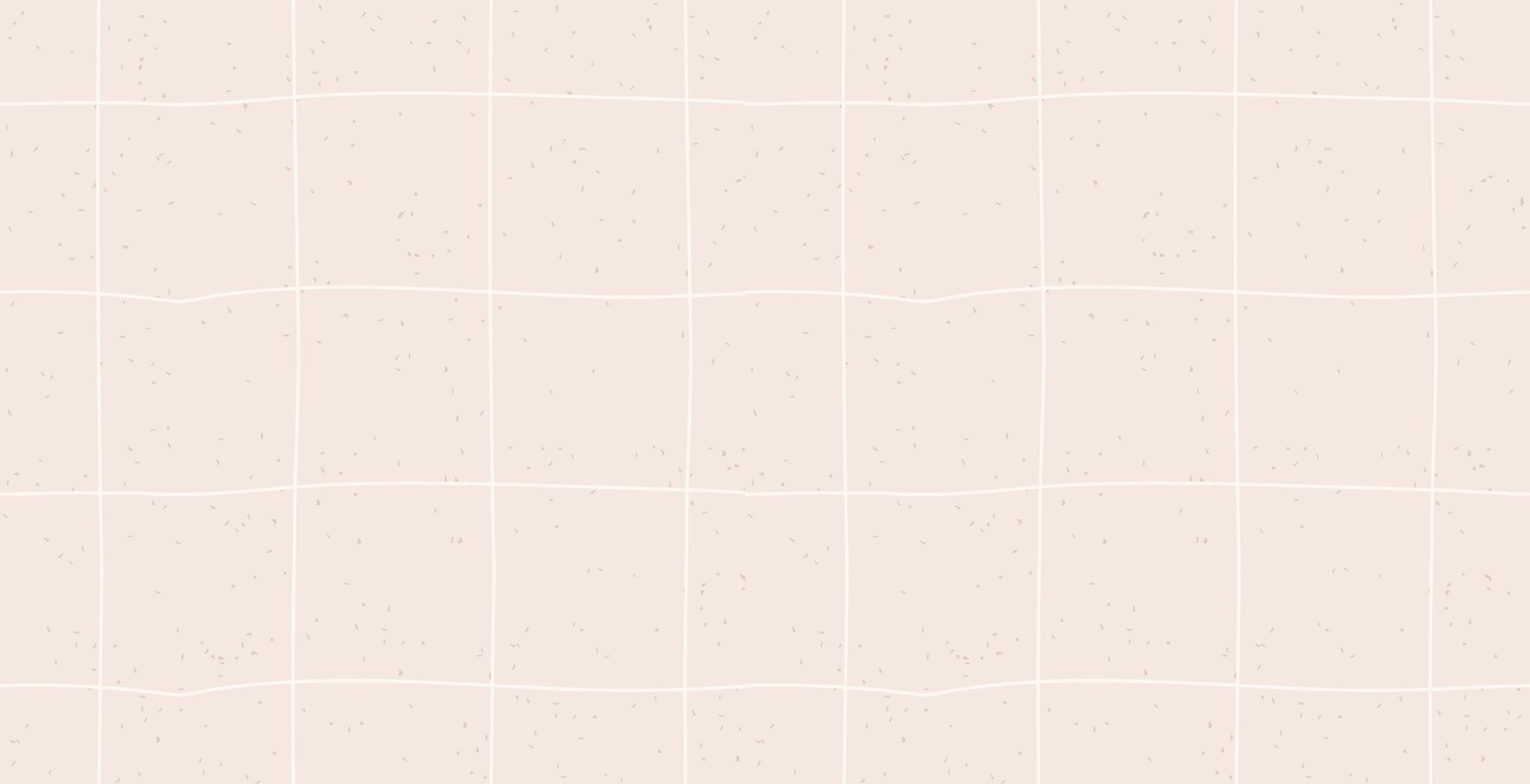 Gallery Image
What can you say about your projects? Share it here!
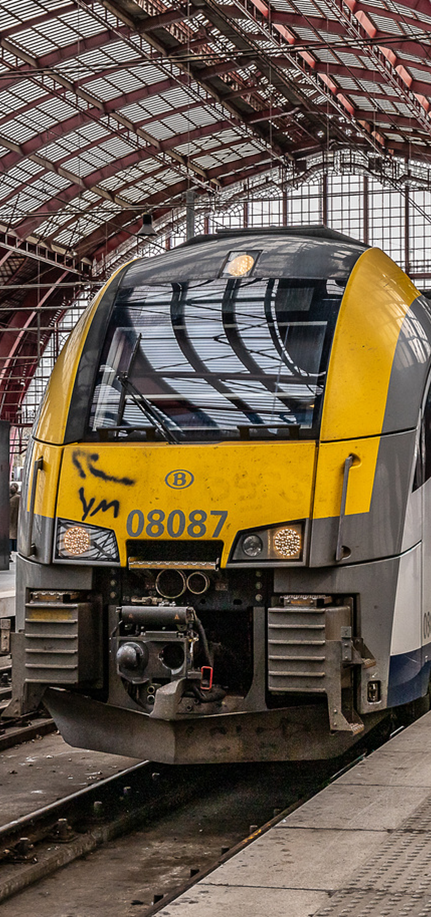 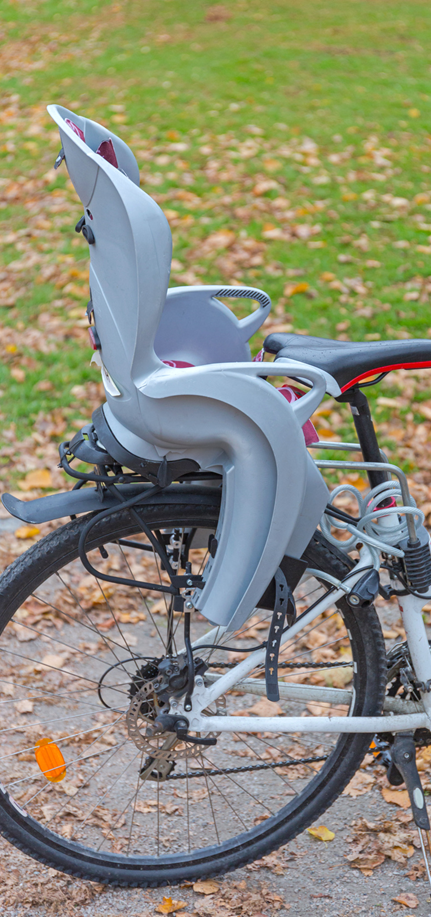 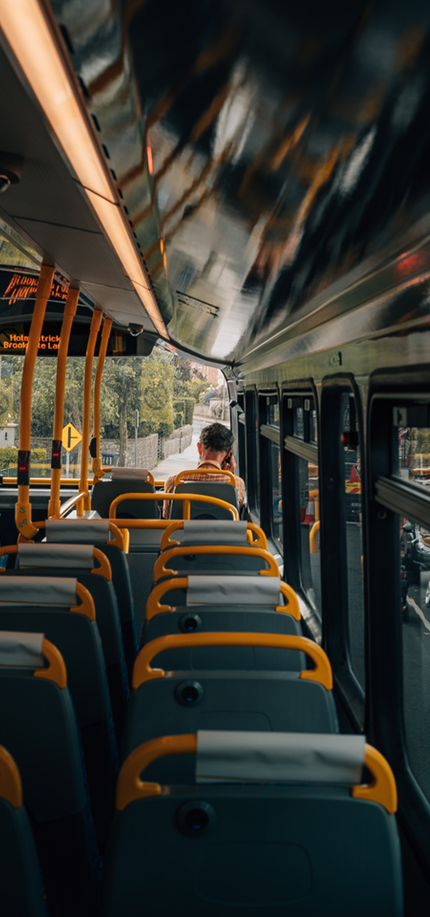 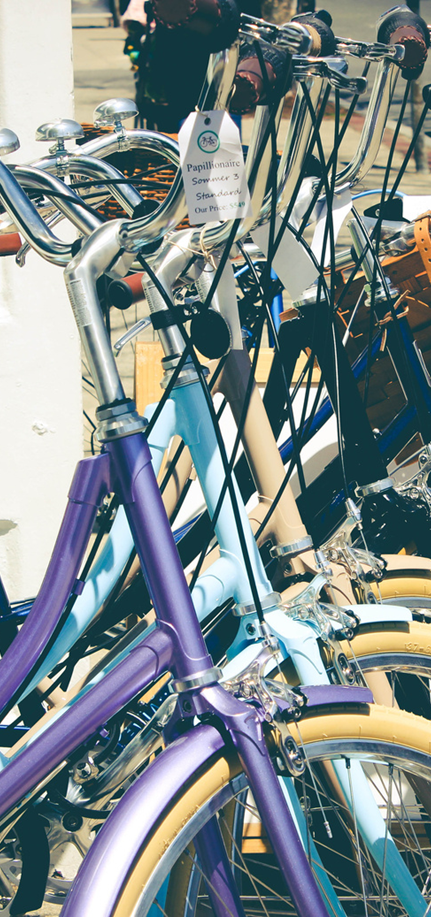 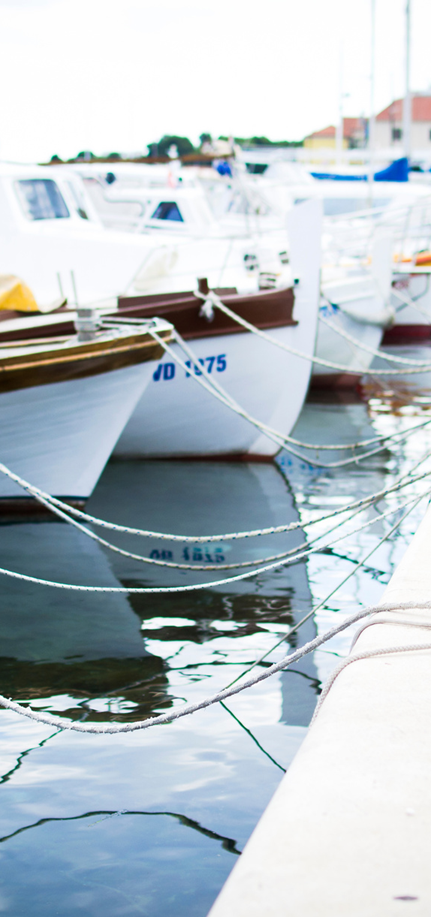 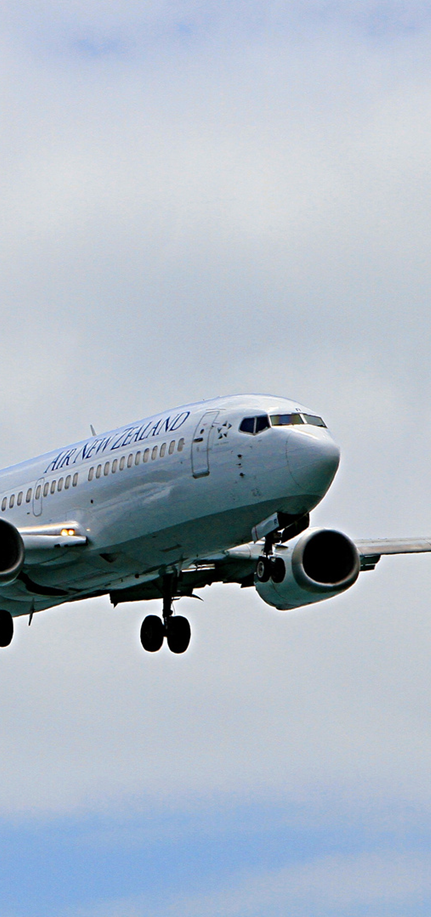 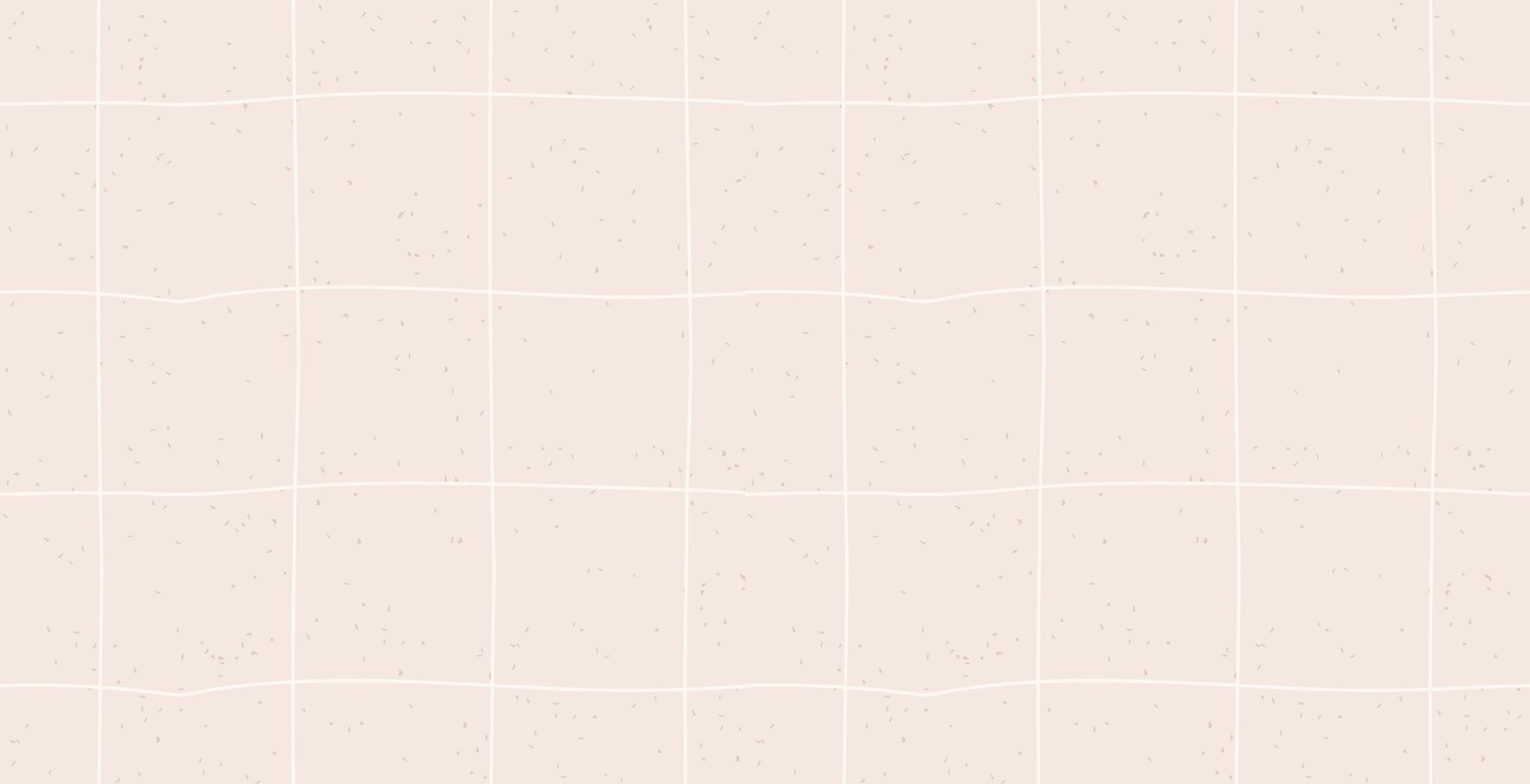 Train
As the train chugged along the tracks, the rhythmic clacking sound created a soothing backdrop for the passengers. Inside the train car, people from all walks of life sat together, each with their own destination in mind. Some were engrossed in books, while others stared out the window, lost in thought. The gentle swaying of the train seemed to lull everyone into a peaceful state, disconnected from the hustle and bustle of the outside world. As the landscape rolled by, the train journey became a shared experience, a brief moment of unity among strangers on a common path.
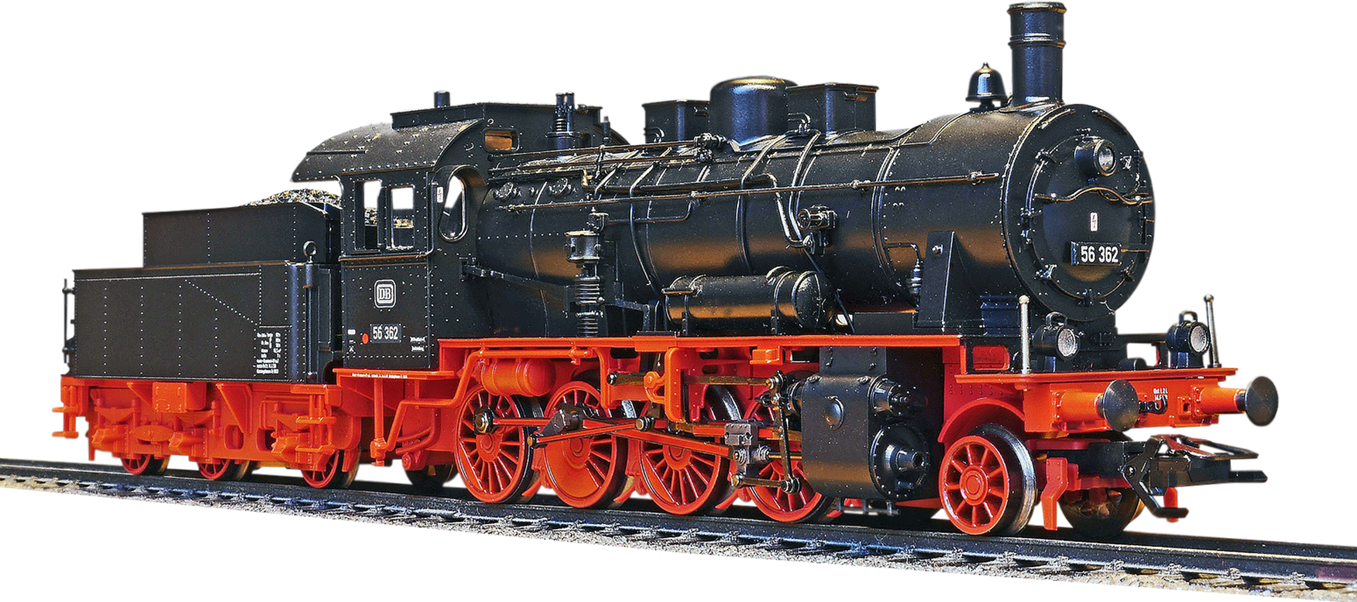 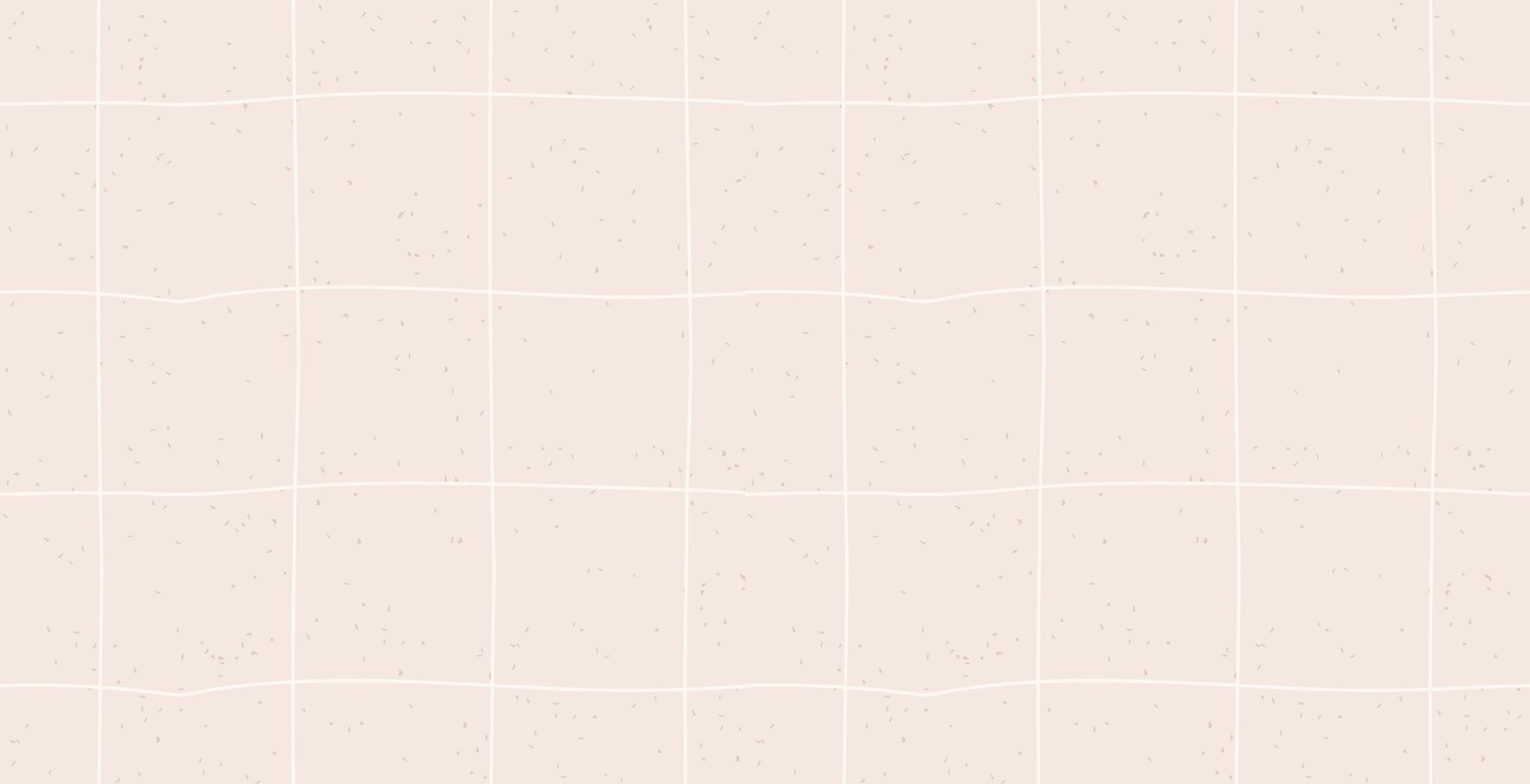 Airplane
Flying through the vast sky, an airplane soars gracefully, cutting through the clouds with ease. Its powerful engines propel it forward, carrying passengers to distant lands and new adventures. Inside, travelers relax in their seats, gazing out the window at the breathtaking view below. The airplane is a marvel of modern engineering, a symbol of human innovation and the boundless possibilities of exploration. The journey continues, the airplane's wings outstretched like a bird in flight, connecting people and places across the world.
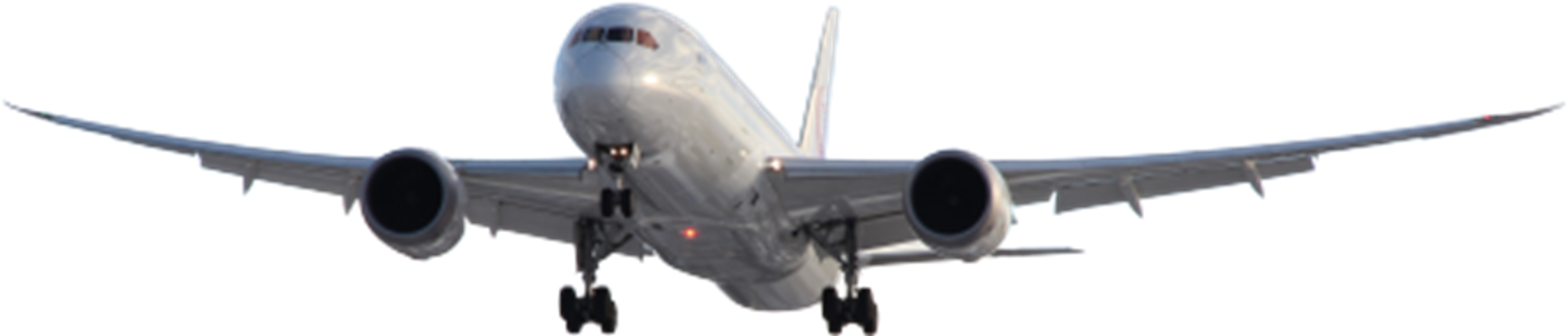 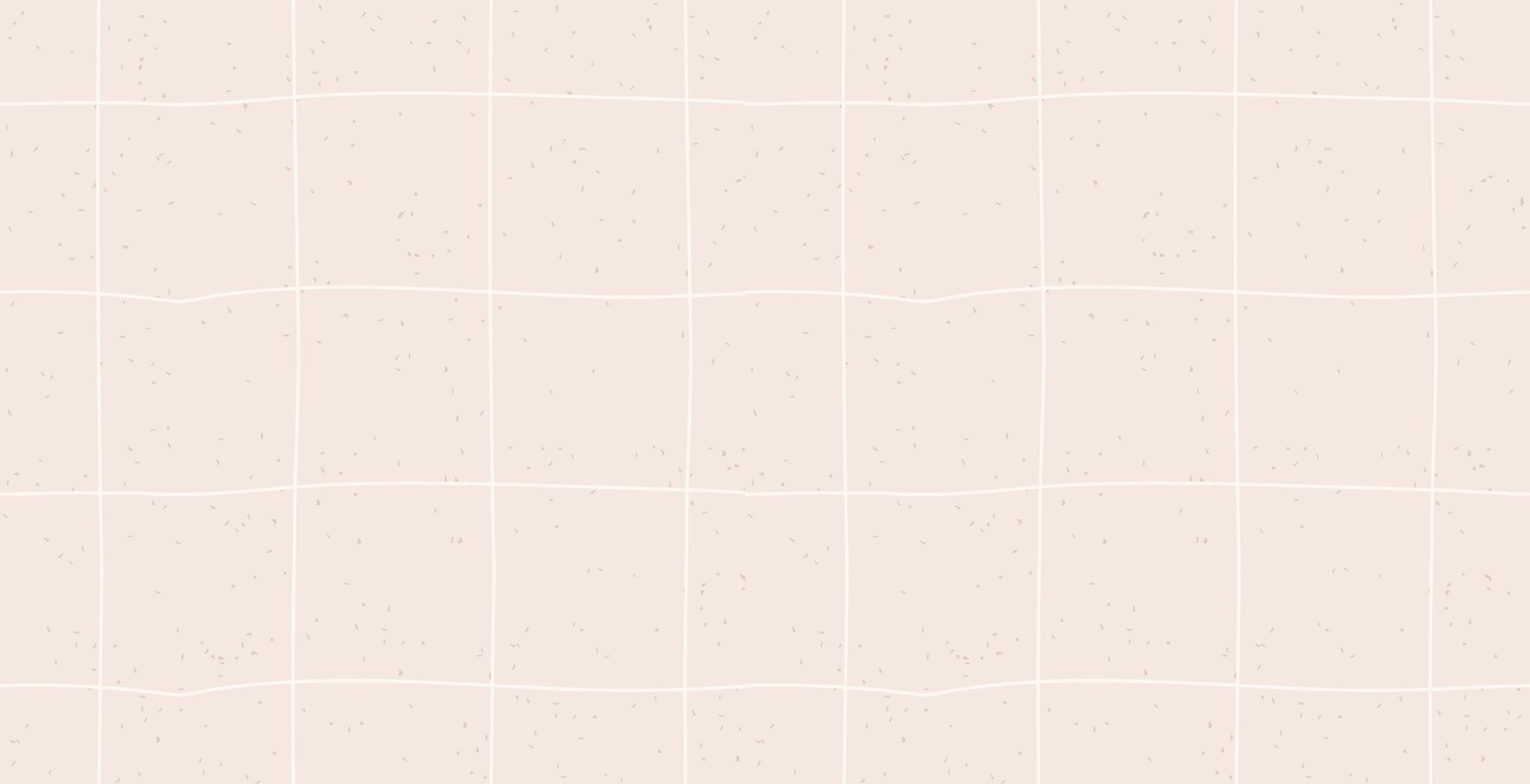 Boat
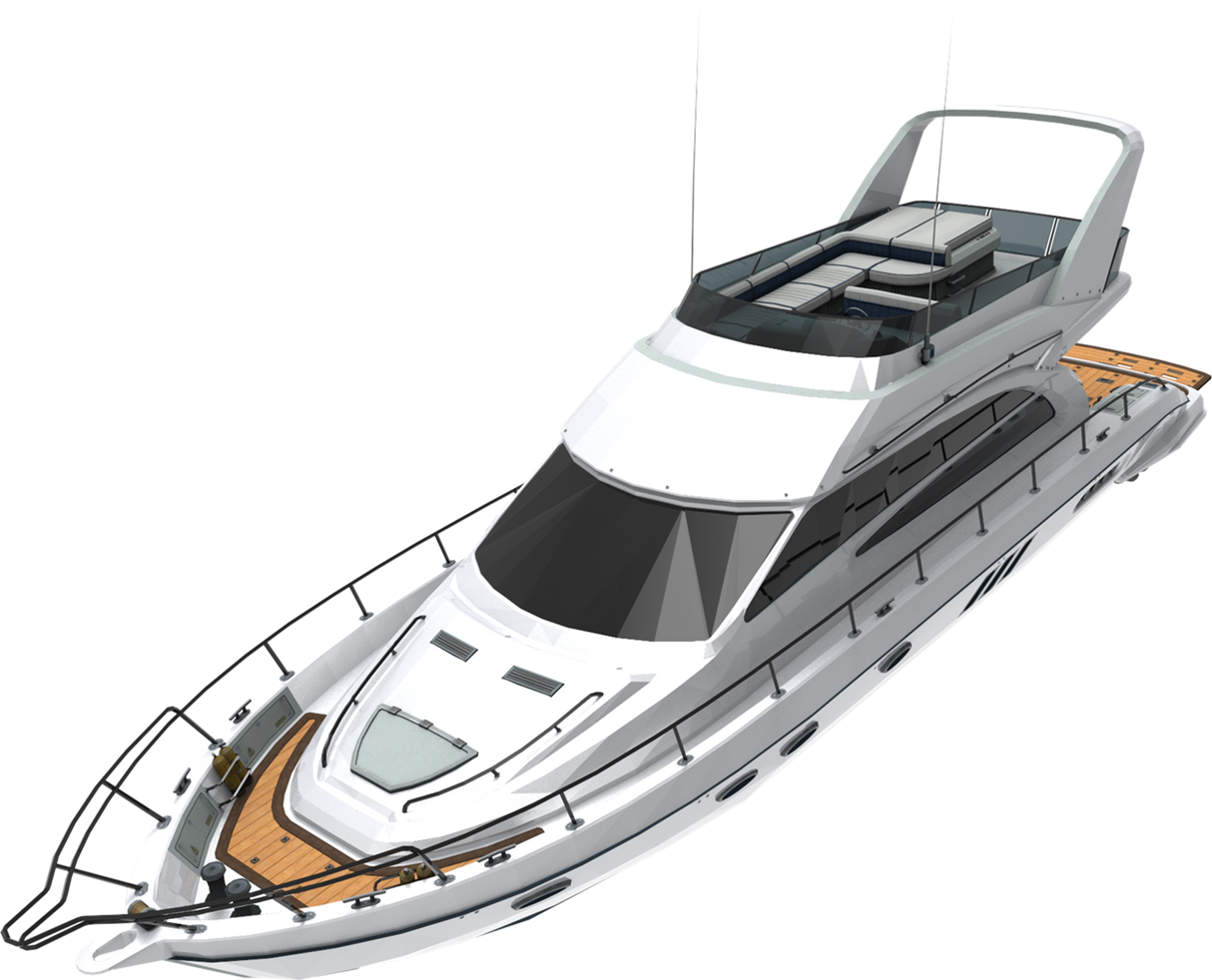 Upon the tranquil waters, a boat gently glides, cutting through the ripples of the lake. The sun casts a golden glow over the horizon, painting the sky in hues of pink and orange. Seagulls soar overhead, their calls blending harmoniously with the gentle lapping of the water against the boat's hull. As the boat carries its passengers on a serene journey, a sense of peace and tranquility envelops all on board. Each moment spent in the embrace of this picturesque scene feels like a fleeting eternity, a timeless voyage into the beauty of nature's embrace.
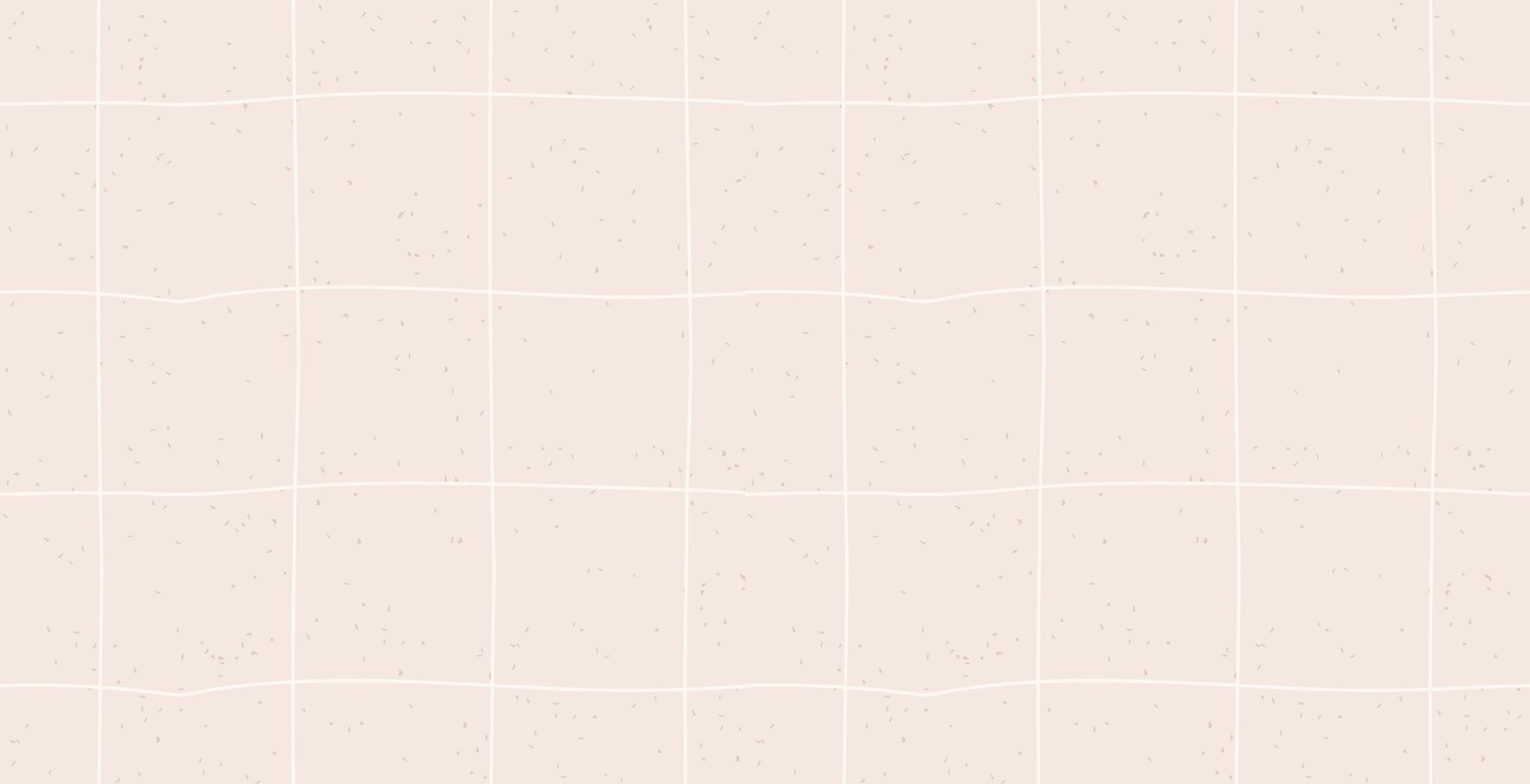 Safety Rules
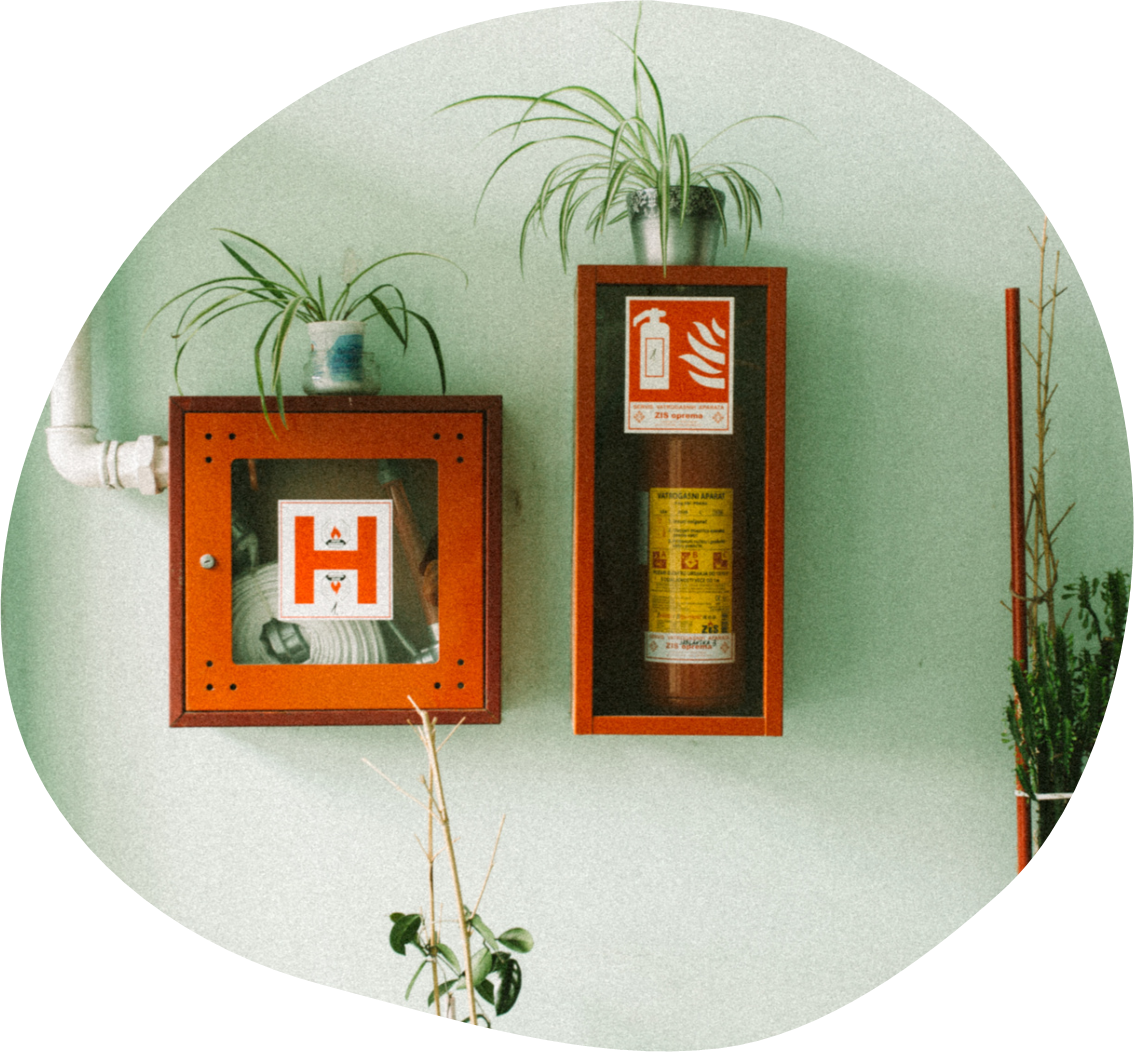 Car Safety
Walking Safety
Bicycle Safety
Bus Safety
Boat Safety
Airplane Safety
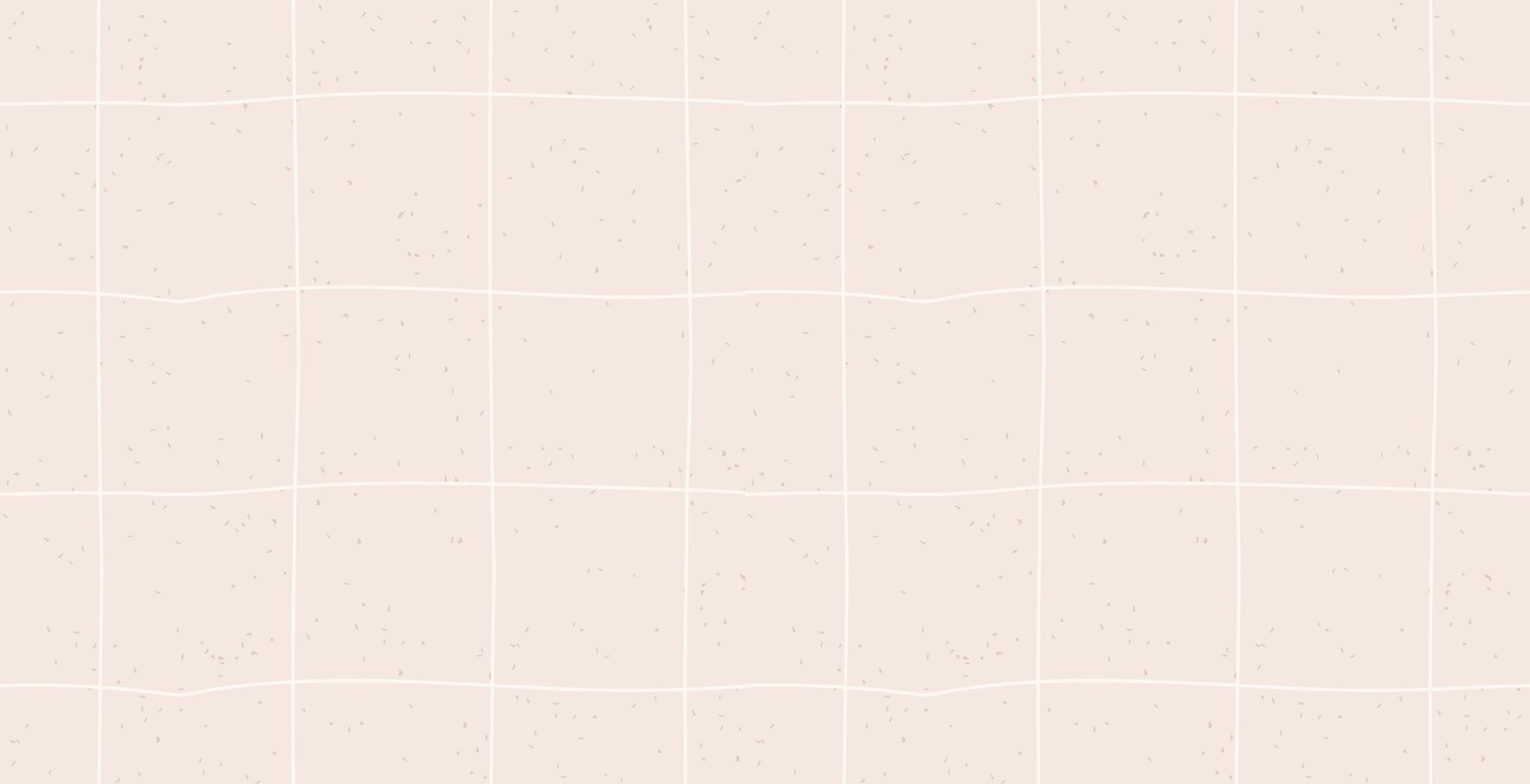 How Do We Choose?
When faced with choices, we often find ourselves weighing the options carefully. We consider our values, preferences, and goals to make the best decision. Some may rely on intuition, while others prefer a logical approach. Ultimately, our choices shape our experiences and lead us down different paths. It is important to trust ourselves and our instincts, knowing that each decision we make is an opportunity for growth and learning. So, how do we choose? We choose with our hearts and minds in harmony, guided by our inner compass towards what feels right and true for us.
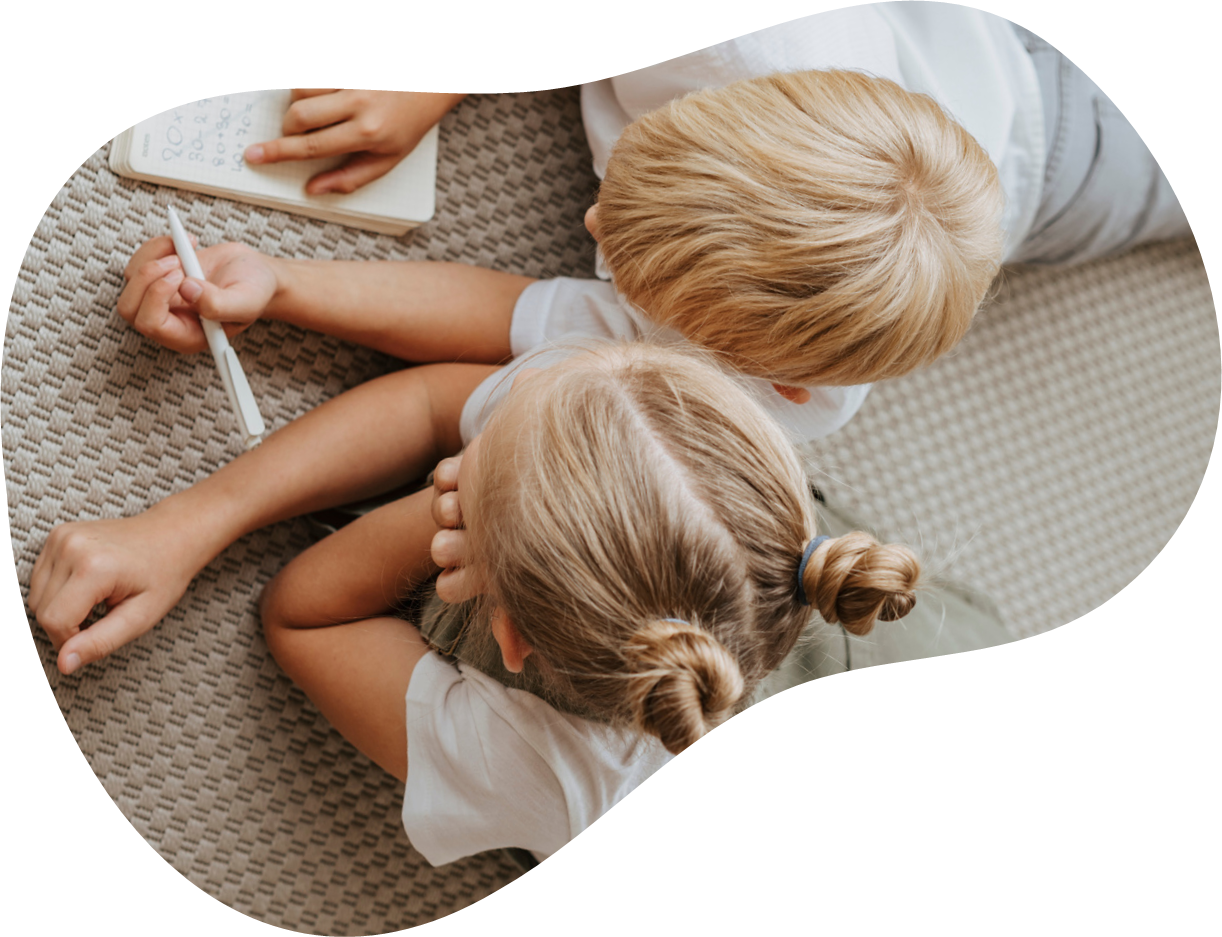 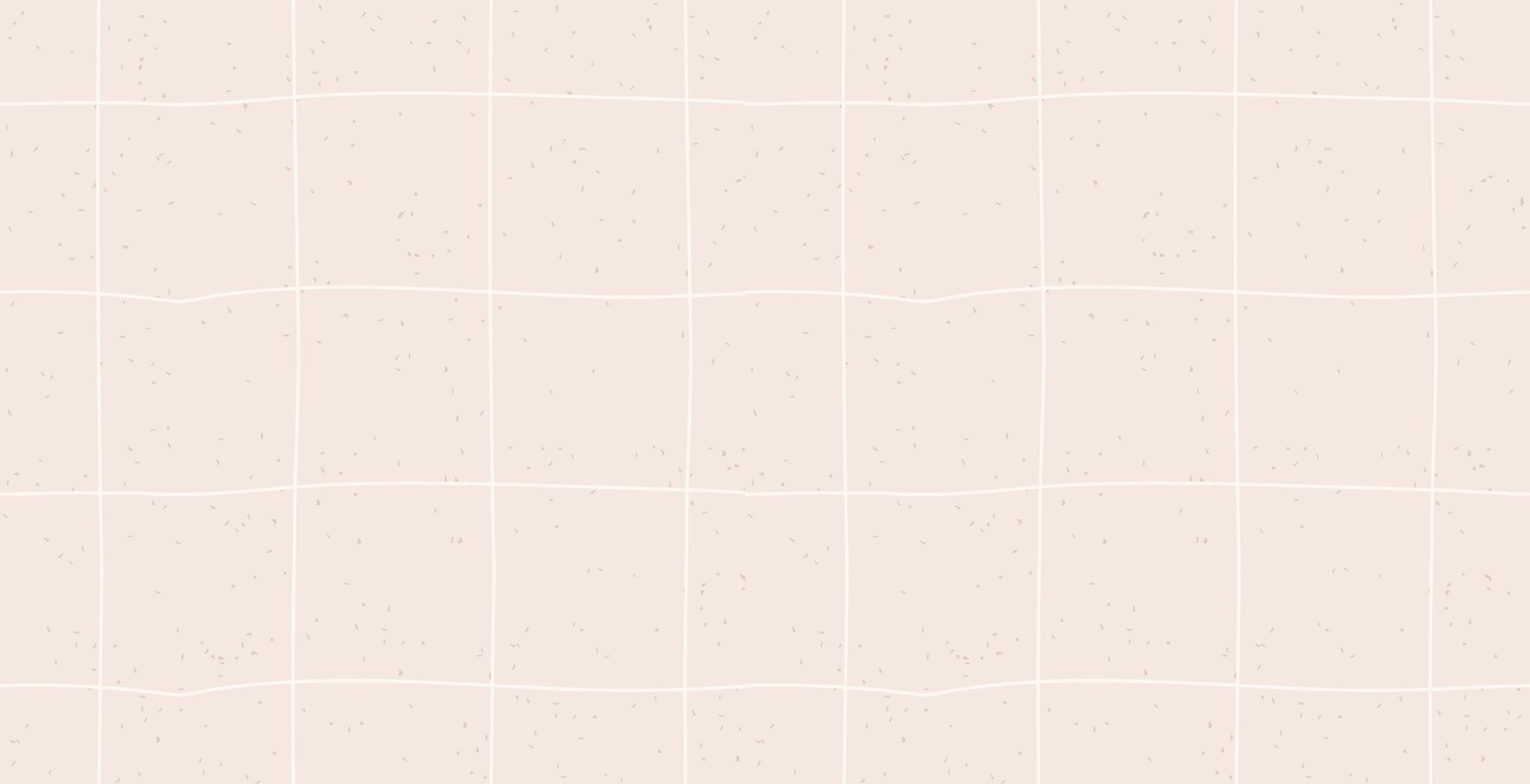 Fun Facts
1.Cars
The world's first car, the Benz Patent-Motorwagen, was invented by Karl Benz in 1886.
The fastest car in the world, the Bugatti Chiron Super Sport 300+, can reach speeds of over 300 miles per hour!
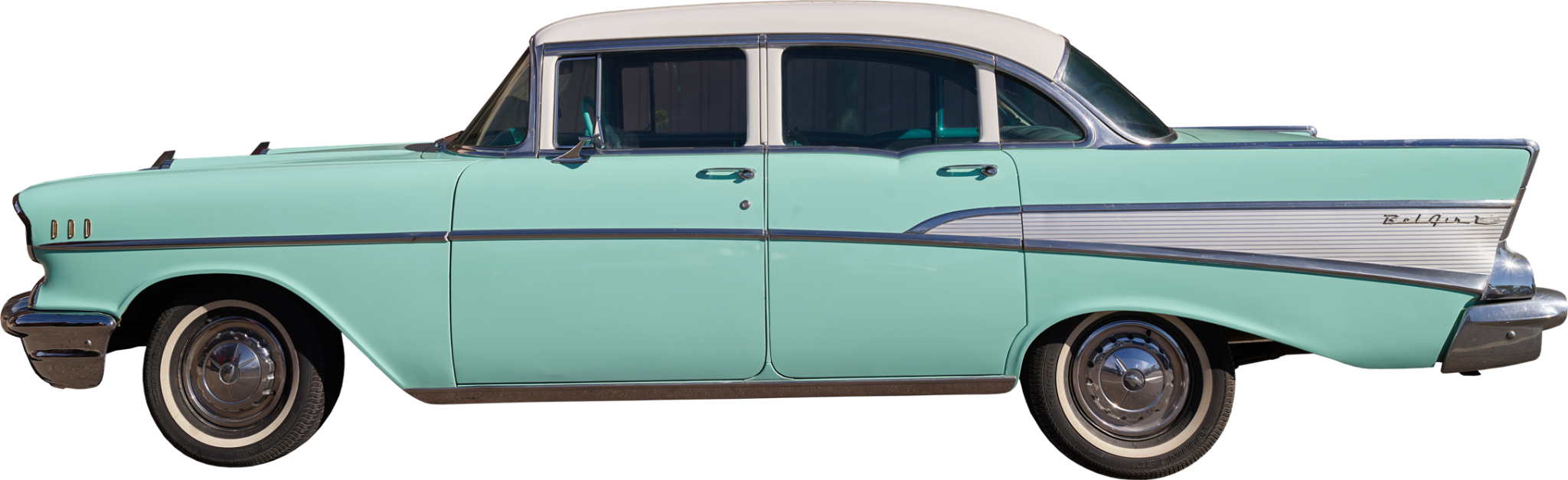 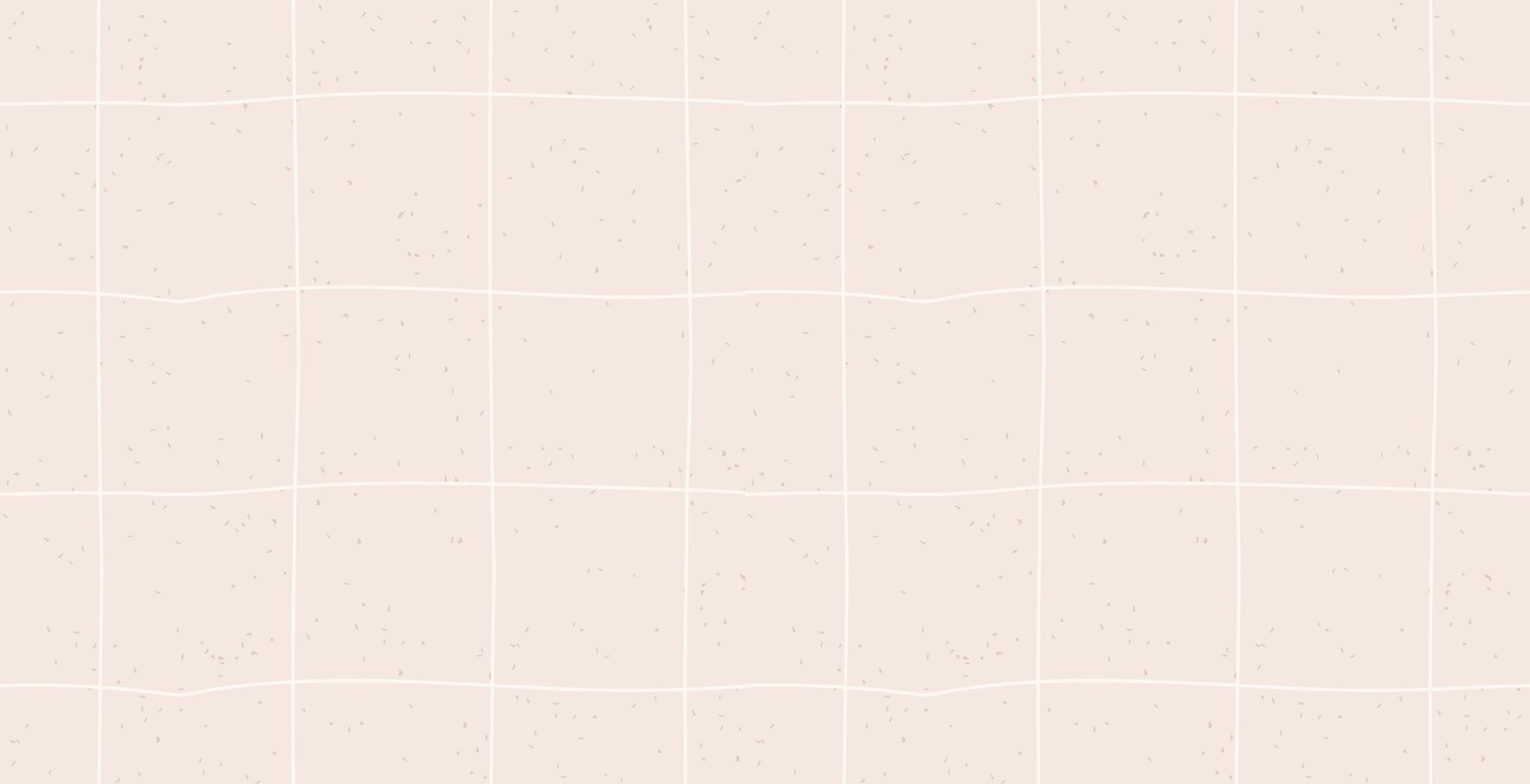 Let’s Draw!
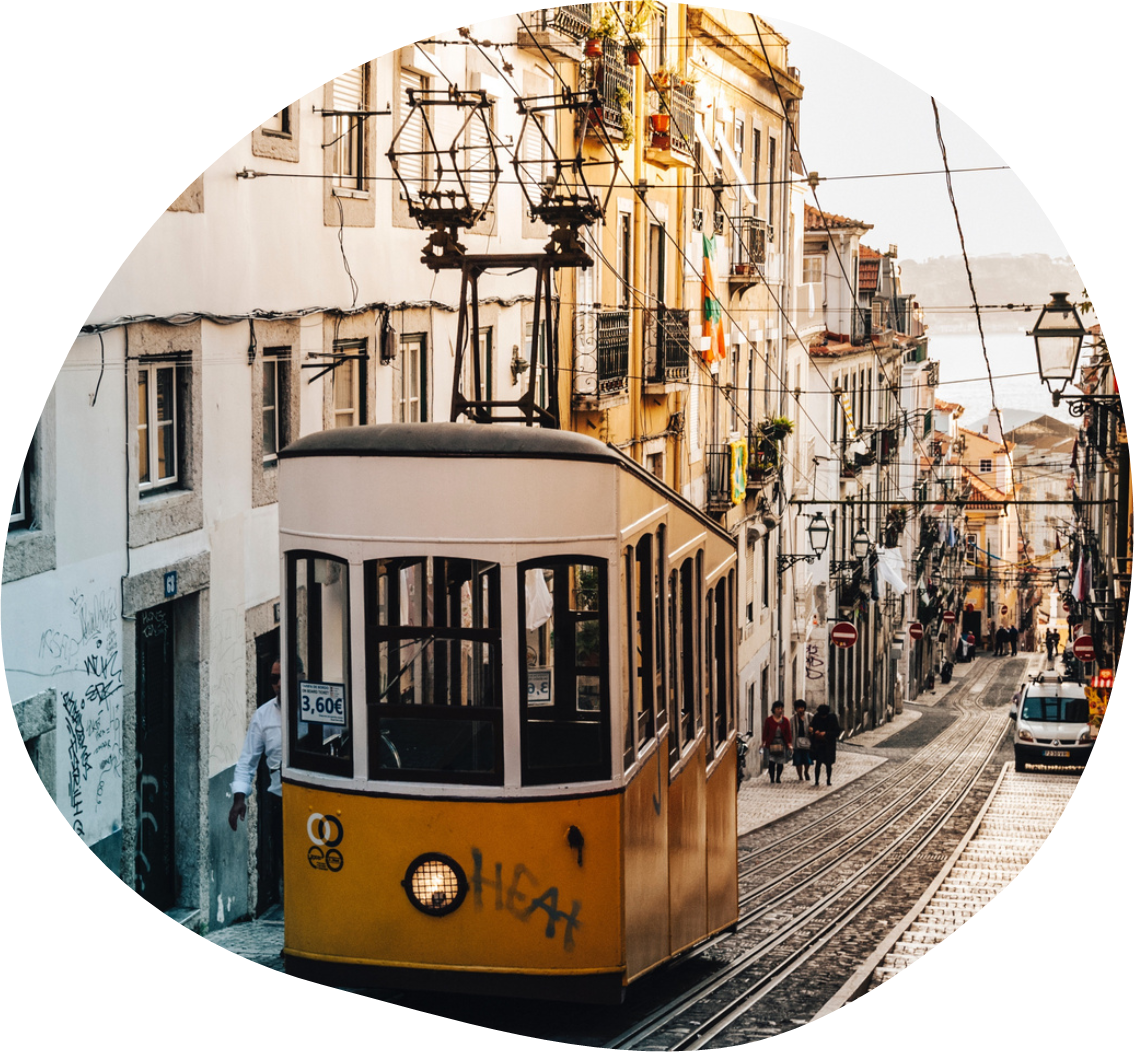 Gather your tools, let your imagination run wild, and let's bring your ideas to life on a blank canvas! Drawing is a wonderful way to express your creativity, relax your mind, and explore endless possibilities. Whether you prefer pencil and paper, digital tools, or any other medium, the world is your oyster when it comes to creating art. So, pick up your favorite drawing instrument, find inspiration in the world around you, and let's embark on a journey of artistic expression together!
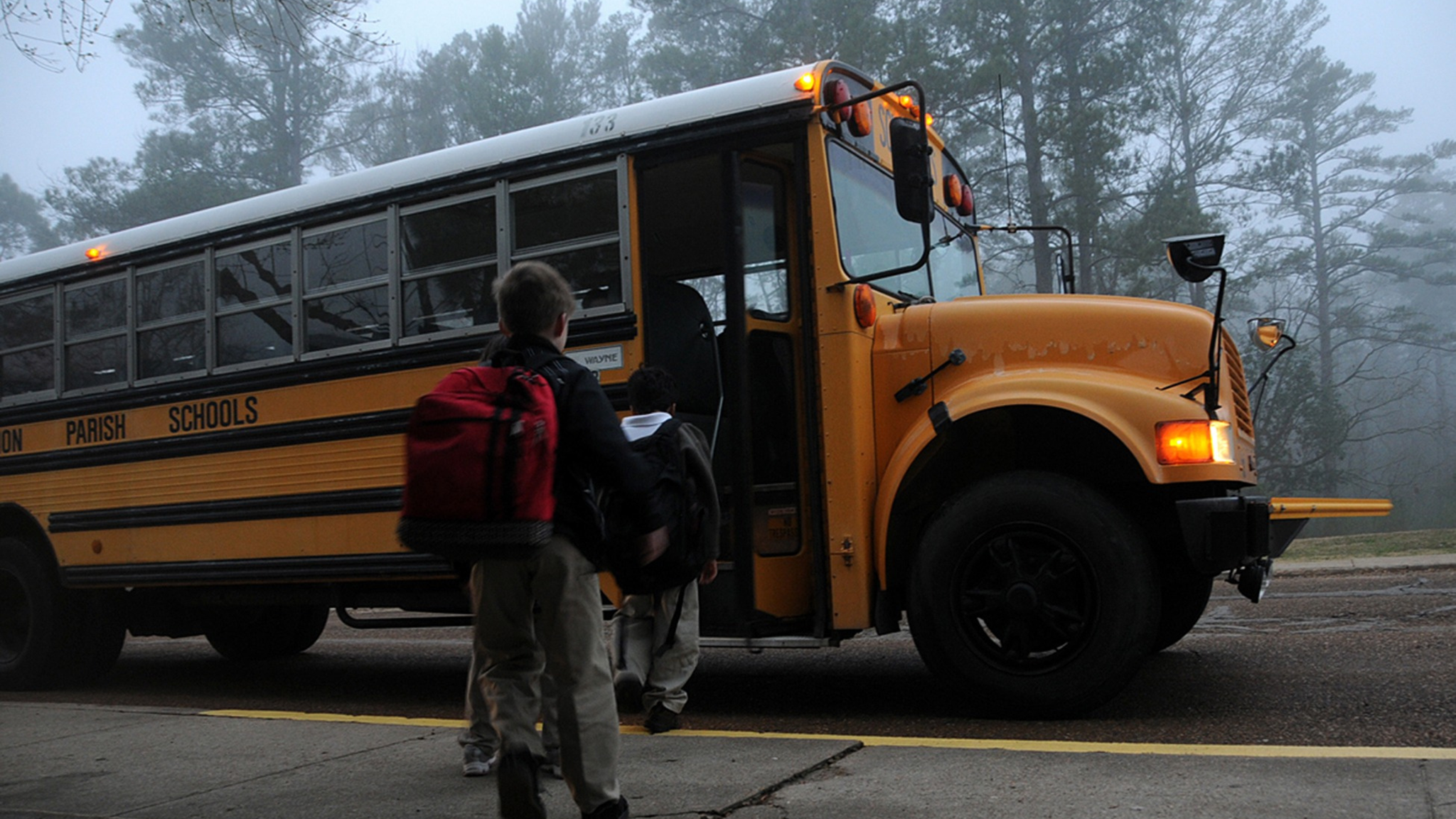 A picture is worth a thousand words
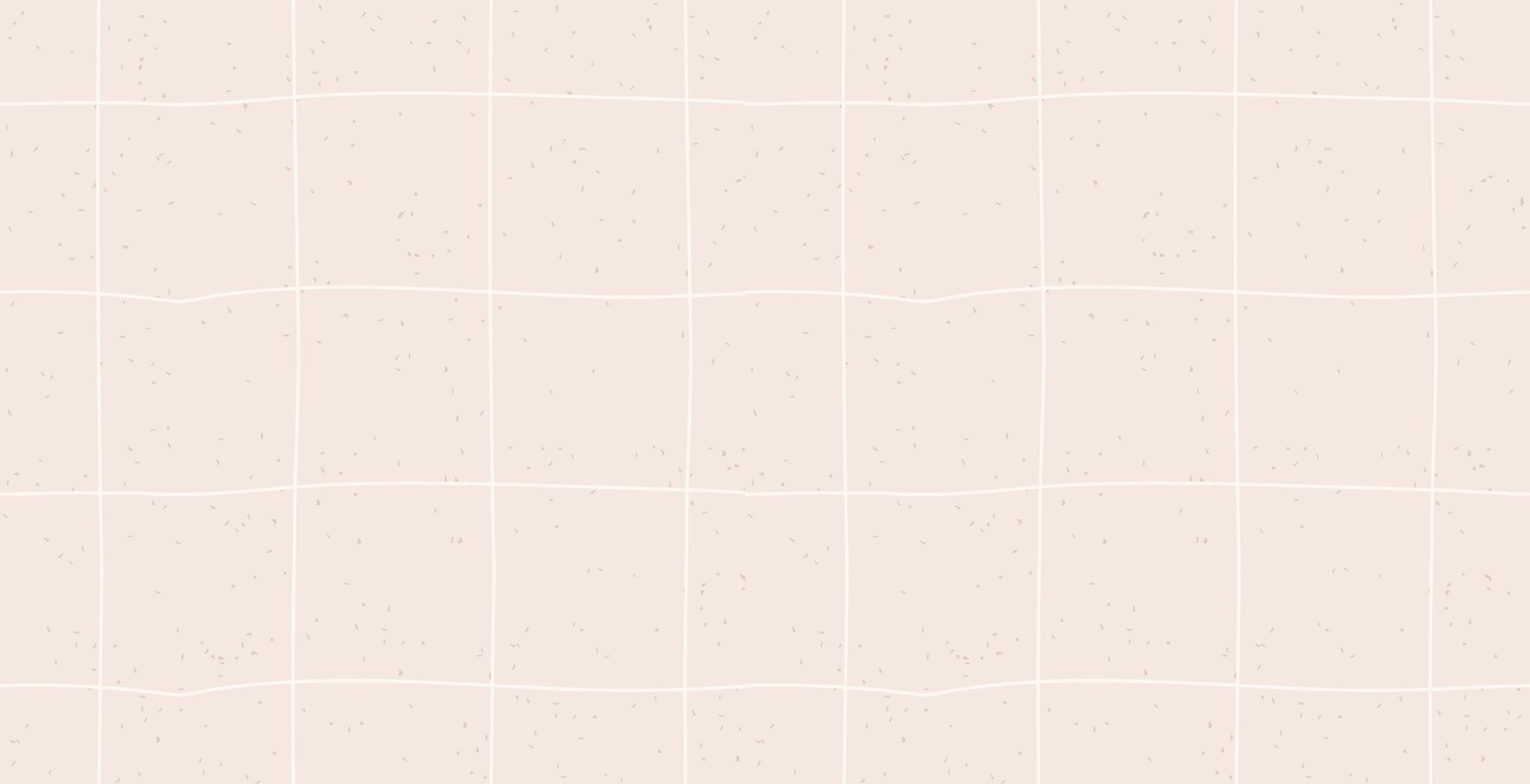 Write an original statement or inspiring quote
— Include a credit, citation, or supporting message
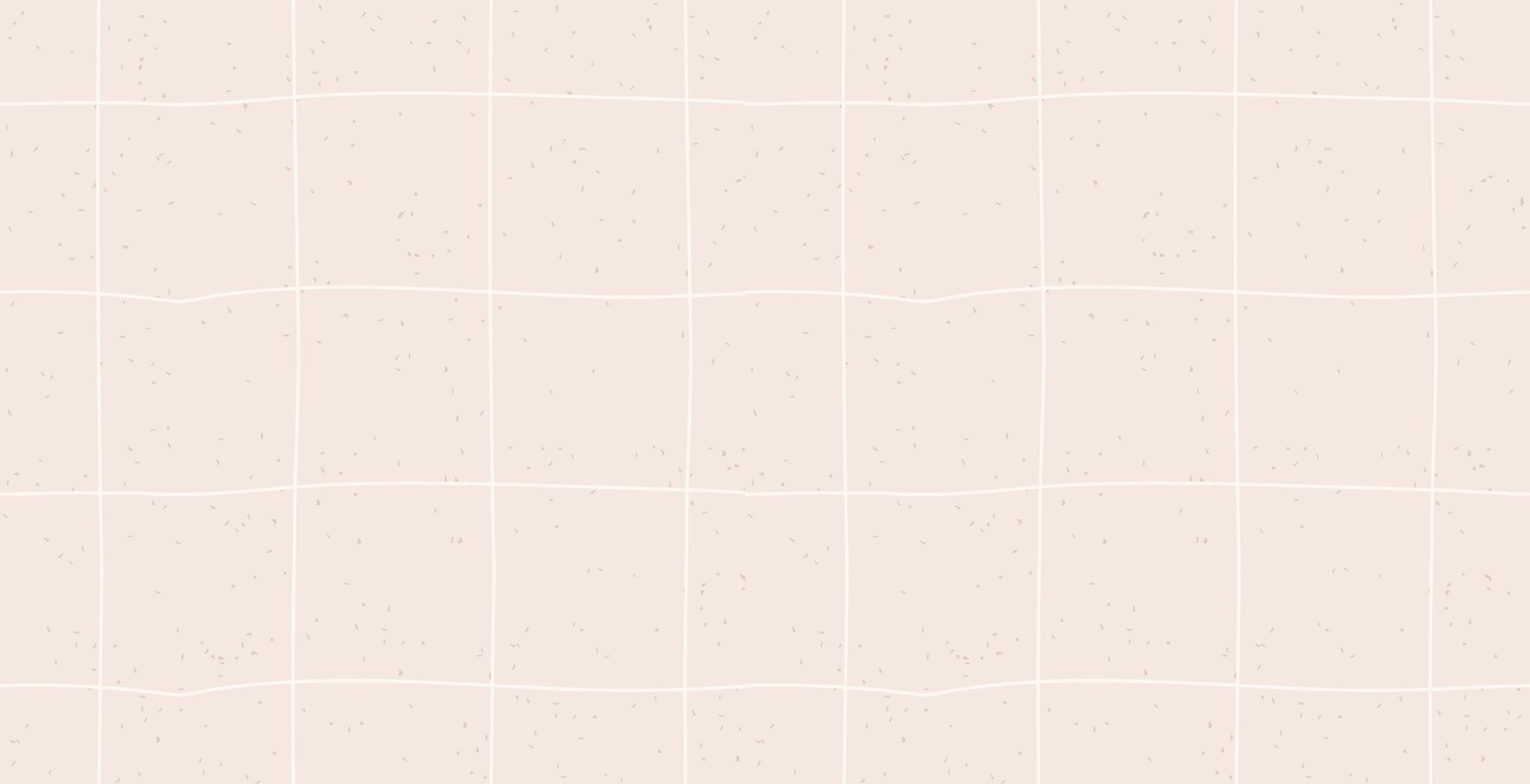 Contact Us
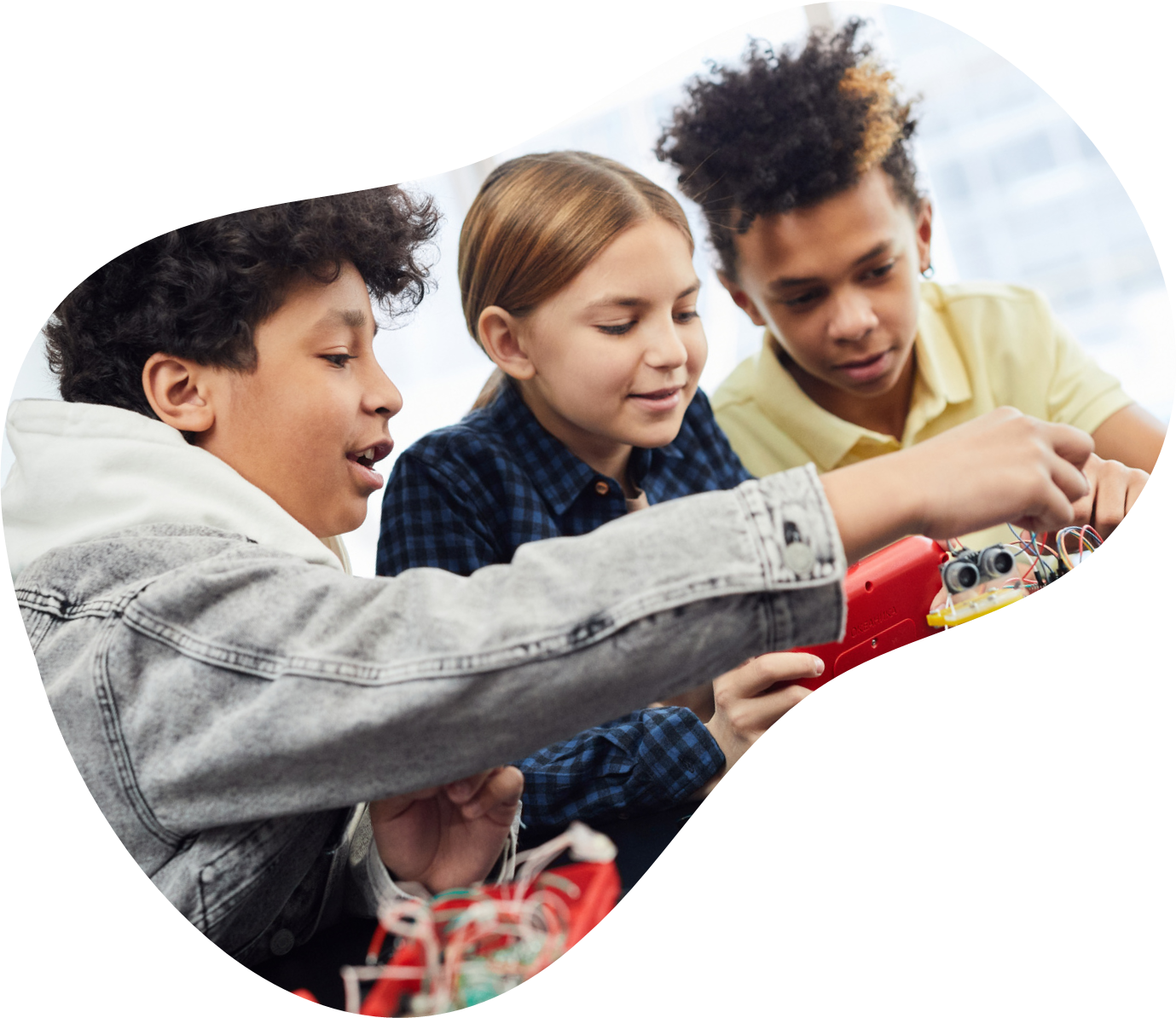 123 Anywhere St., Any City,ST 12345
123-456-7890
hello@reallygreatsite.com
@reallygreatsite
reallygreatsite.com
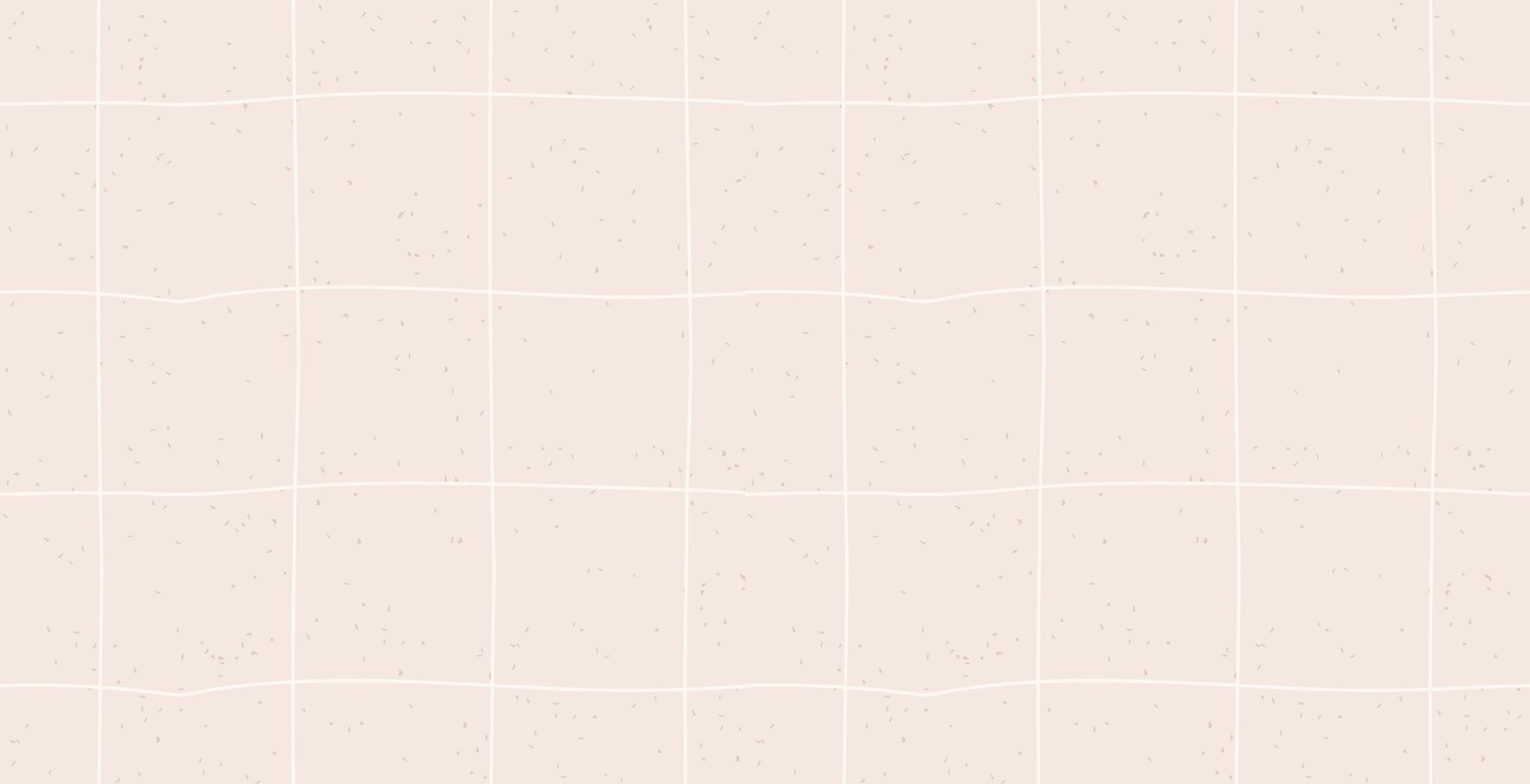 Resource 
Page
Use these design resources in your Canva Presentation.







You can find these fonts online too. Happy designing! 

Don't forget to delete this page before presenting.
This presentation template uses the following free fonts:
Titles: Comic Sans MS 
Headers: Comic Sans MS
Body Copy: Bricolage Grotesque
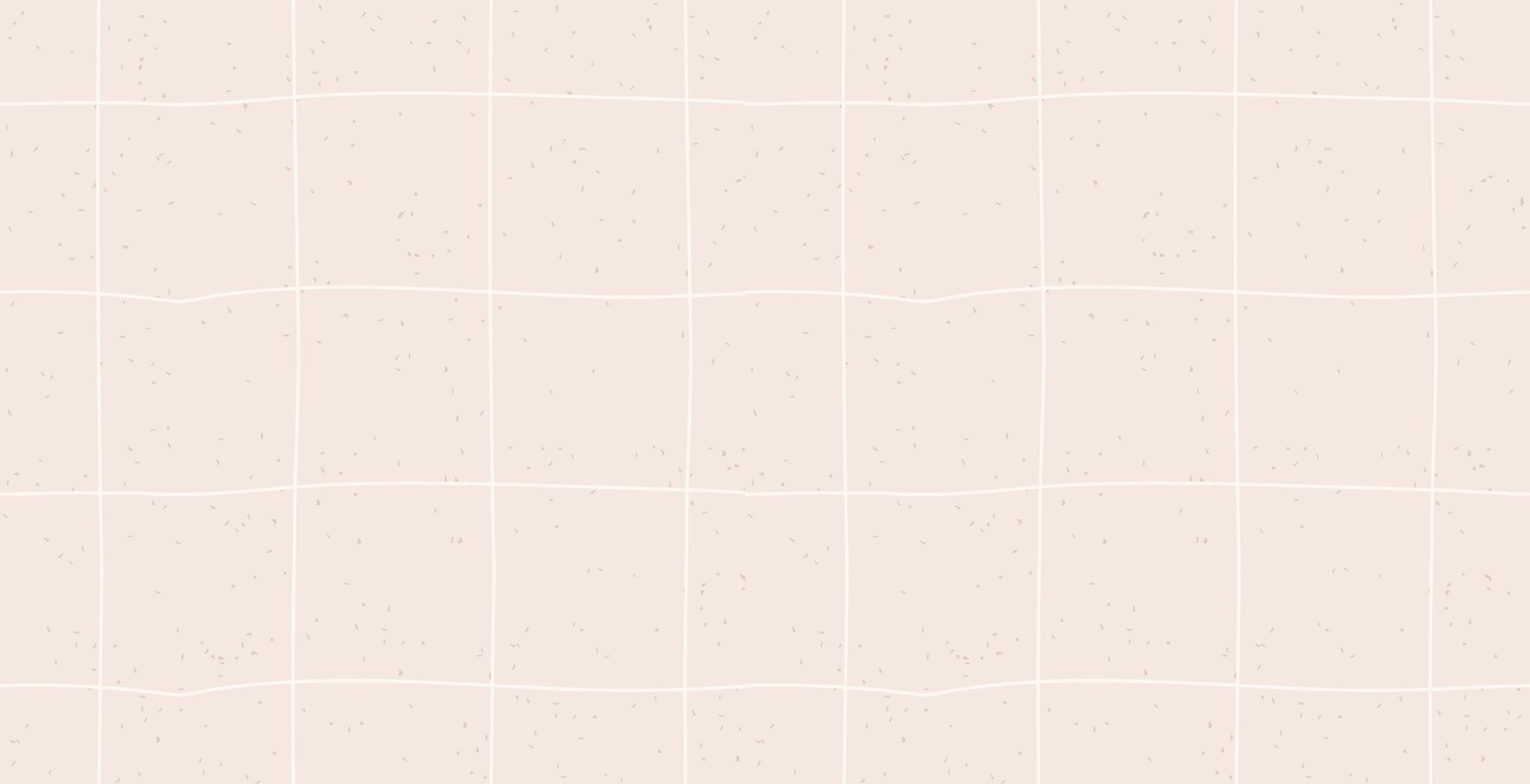 Credits
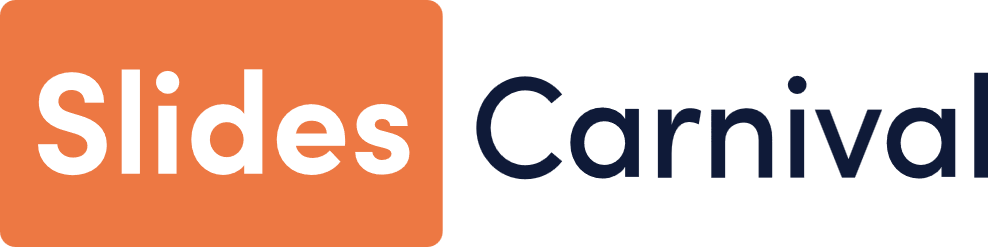 This presentation template is free for everyone to use thanks to the following:
SlidesCarnival for the presentation template
Pexels for the photos
Happy designing!